Professional Learning Pebbles: 
Activities to Build Educators’ Foundational Knowledge
Treaty 6 Acknowledgement
The Alberta Teachers’ Association acknowledges Treaty 6 territory—the ancestral and traditional territory of the Cree, Dene, Blackfoot, Saulteaux, Nakota Sioux, as well as the Métis. We acknowledge the many First Nations, Métis and Inuit whose footsteps have marked these lands for generations. We are grateful for the traditional Knowledge Keepers and Elders who are still with us today and those who have gone before us. We recognize the land as an act of reconciliation and gratitude to those whose territory we reside on or are visiting.
Treaty 7 Acknowledgement
The Alberta Teachers’ Association acknowledges Treaty 7 territory—the ancestral and traditional territory of the Blackfoot Confederacy: Kainai, Piikani and Siksika as well as the Tsuu T’ina First Nation and Stoney Nakoda First Nation. We acknowledge the many First Nations, Métis and Inuit whose footsteps have marked these lands for generations. We are grateful for the traditional Knowledge Keepers and Elders who are still with us today and those who have gone before us. We recognize the land as an act of reconciliation and gratitude to those whose territory we reside on or are visiting.
Treaty 8 Acknowledgement
The Alberta Teachers’ Association acknowledges Treaty 8 territory—the ancestral and traditional territory of the Cree, Dene, as well as the Métis. We acknowledge the many First Nations, Métis and Inuit whose footsteps have marked these lands for generations. We are grateful for the traditional Knowledge Keepers and Elders who are still with us today and those who have gone before us. We recognize the land as an act of reconciliation and gratitude to those whose territory we reside on or are visiting.
In order for reconciliation to happen, there has to be:
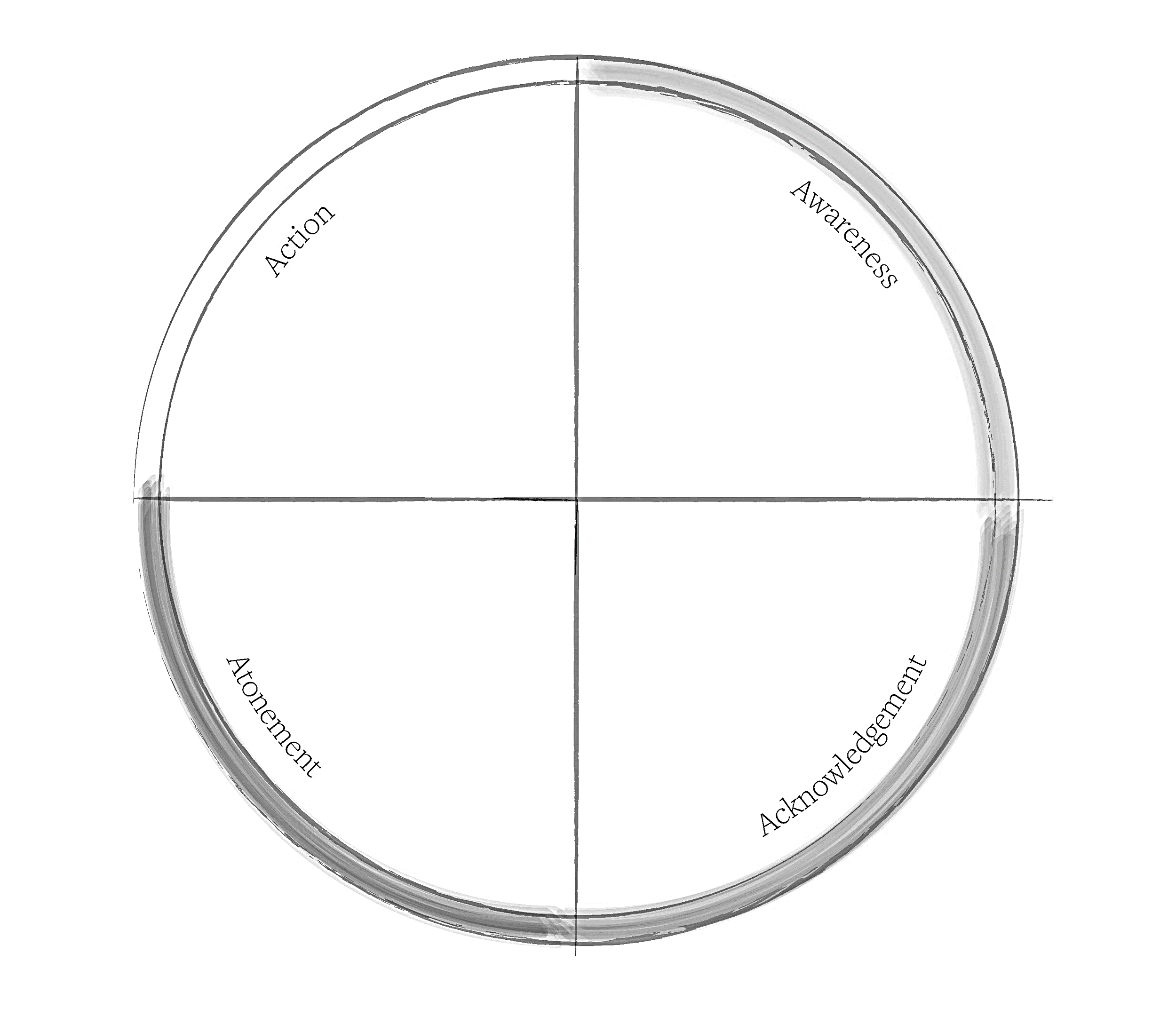 action to change behaviour
awareness of the past
atonement for 
the causes
acknowledgment of the harm
(Honouring the Truth, Reconciling for the Future:Summary of the Final
Report of the Truth and Reconciliation Commission of Canada)
[Speaker Notes: 4 As= structure of all of our workshops]
Workshop Outcomes
Examine some laws that have been enacted by the Canadian government in relation to First Nations, Métis and Inuit in Canada (awareness).
Explore the concept of assimilation and how it has shaped government policy towards Indigenous people in Canada (acknowledgment).
Engage in conversation about contemporary contexts of many First Nations, Métis and Inuit (atonement).
Develop an understanding of reconciliation and the role educators play in the reconciliation process (action).
TQS Scavenger Hunt
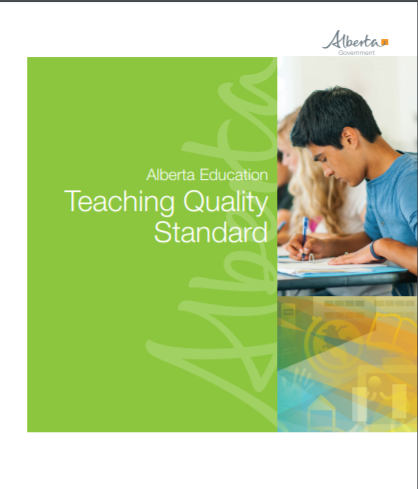 https://education.alberta.ca/media/3739620/standardsdoc-tqs-_fa-web-2018-01-17.pdf
TQS Scavenger Hunt
How many times does the term “First Nations, Métis and Inuit” appear in the document?
8 times
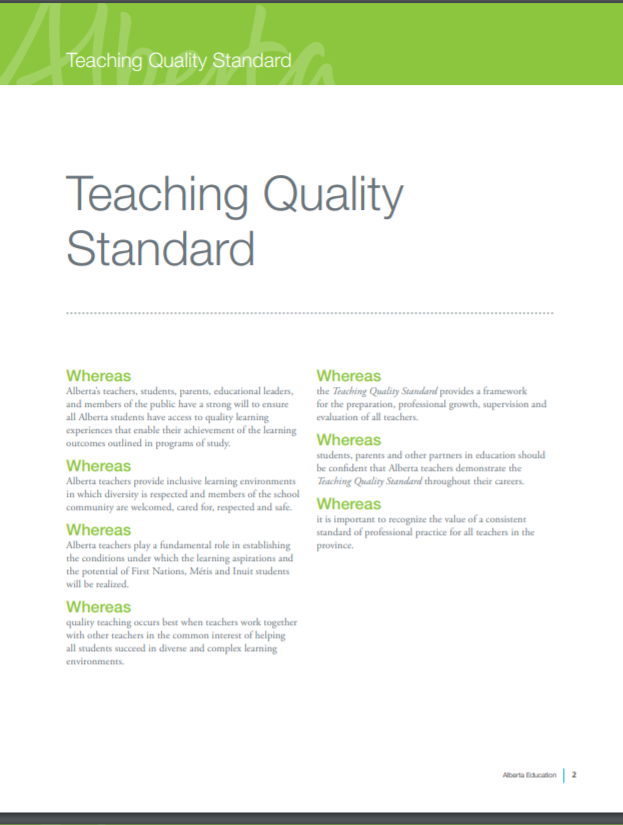 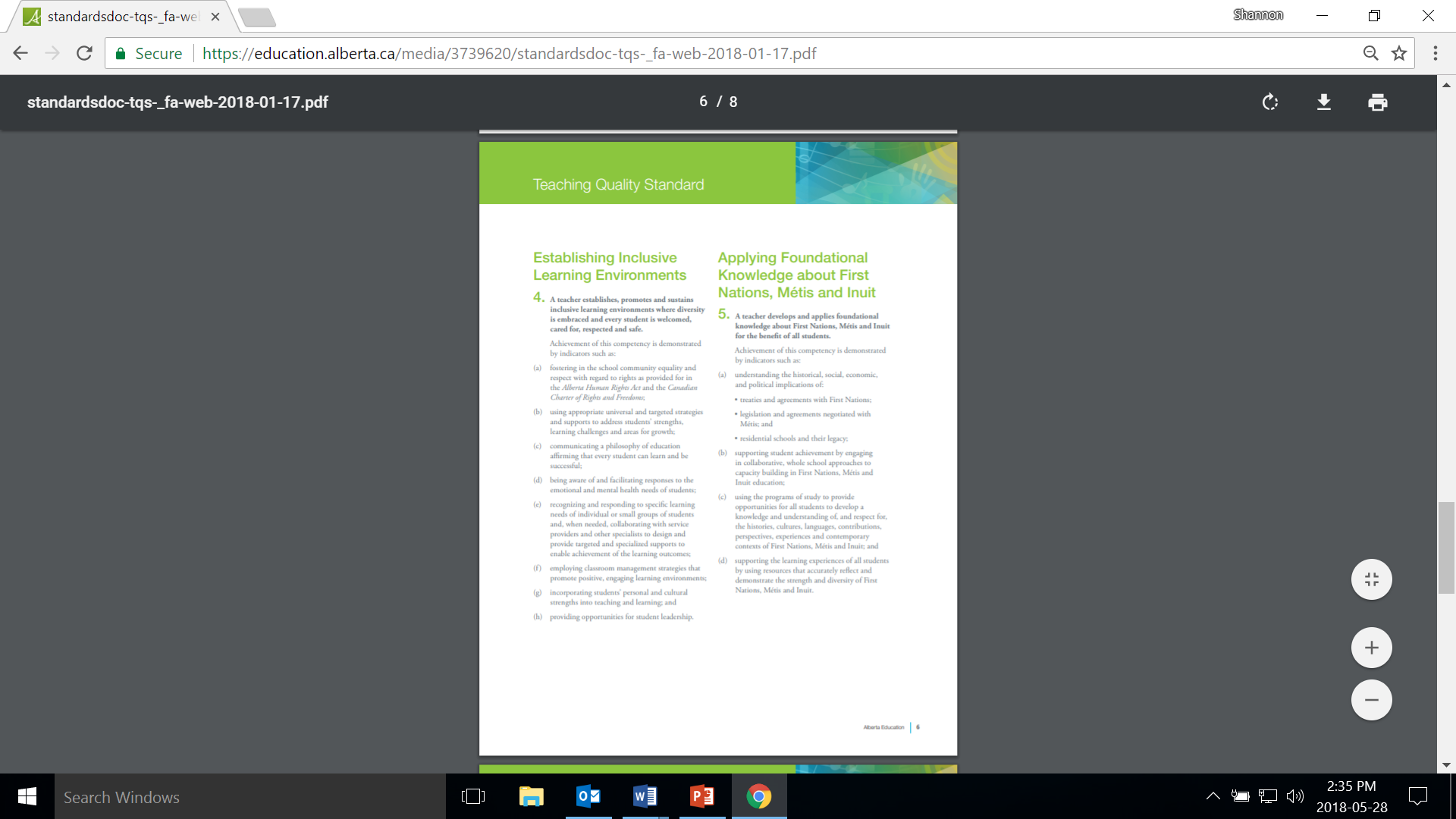 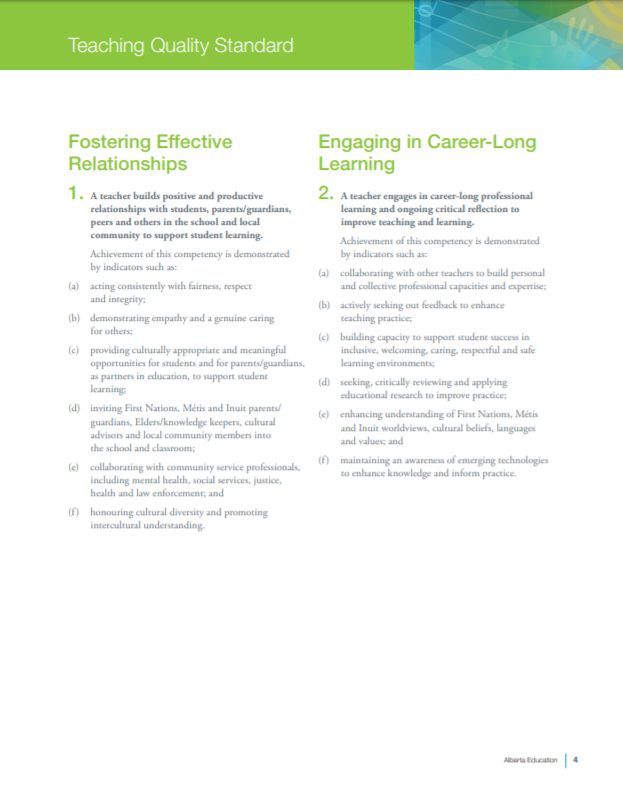 Page 2
Page 4
Page 6
TQS Scavenger Hunt
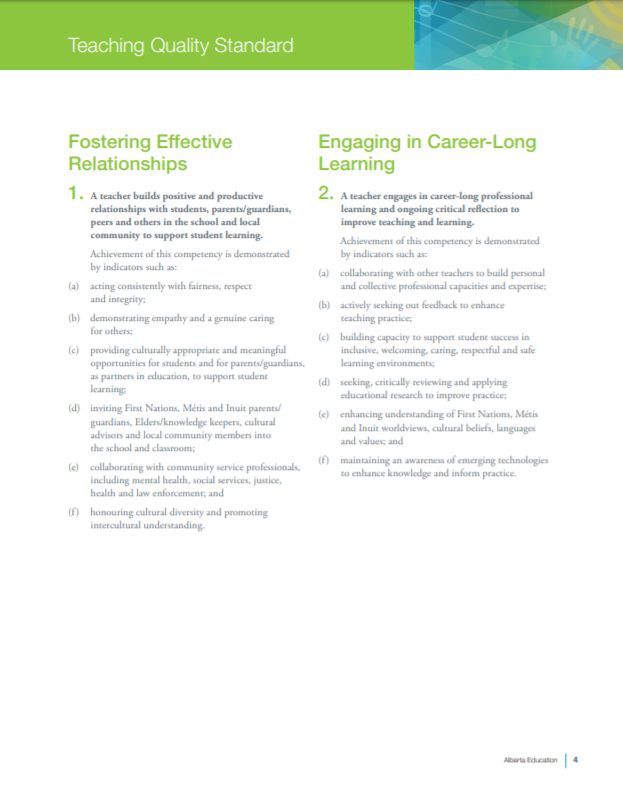 2. Competency 5 is focused on applying foundational knowledge about First Nations, Métis and Inuit.  There are two other competencies that also have indicators focused on First Nations, Métis and Inuit; what are they?
1(d) and 2(e)
[Speaker Notes: 2. 1(d) and 2(e)]
TQS Scavenger Hunt
for the benefit of all students
What are the last six words of Competency 5?
Indicator (a) under Competency 5 outlines three specific topics; what are they?
treaties and agreements with First Nations;
legislation and agreements negotiated with Métis;
residential schools and their legacy
Indicator (c) under Competency 5 suggests “using the program of studies” to provide opportunities for all students to develop knowledge and understanding of, and respect for, the histories, cultures, languages, contributions, perspectives, experiences and contemporary contexts of First Nations, Métis and Inuit.  
Indicator (d) states that it supports the learning experiences of who?
treaties and agreements with First Nations;
legislation and agreements negotiated with Métis;
residential schools and their legacy
program of studies
all students
My Learning Journey
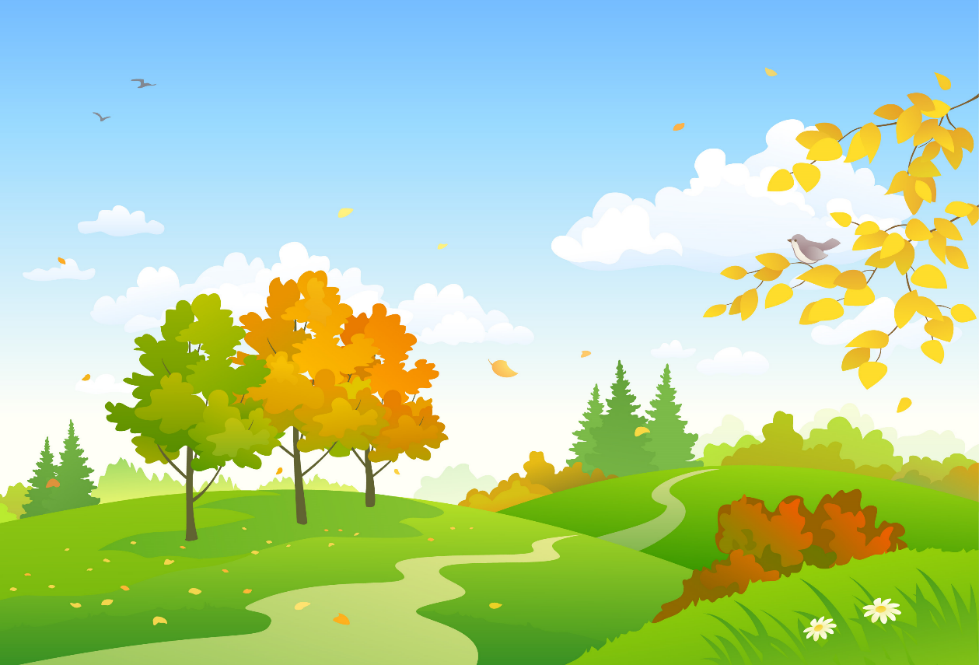 Proficient
Progressing
Advancing
Beginning
Awareness
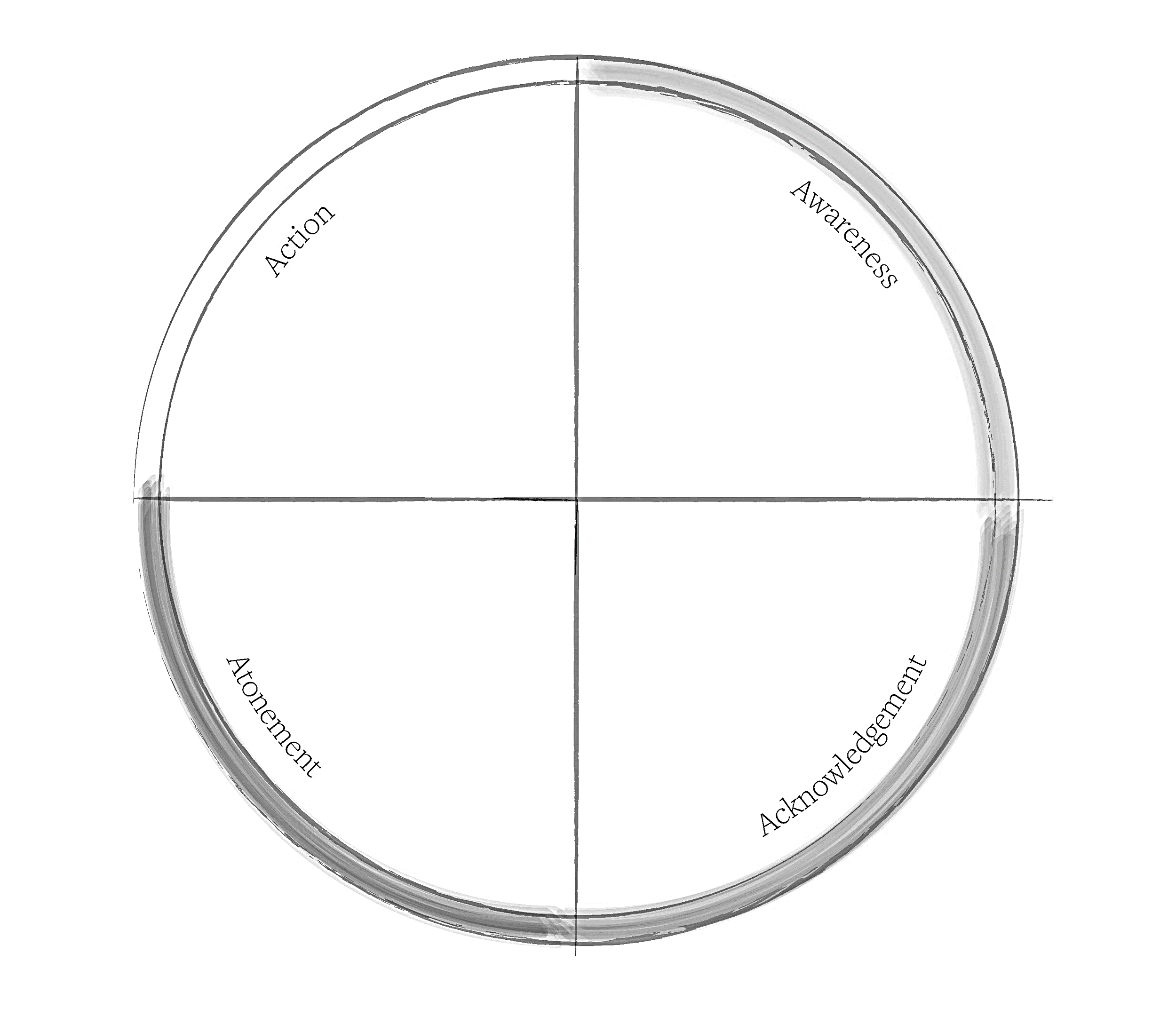 Laws and Reports
Sheila Watt-Cloutier Here’s My Canada
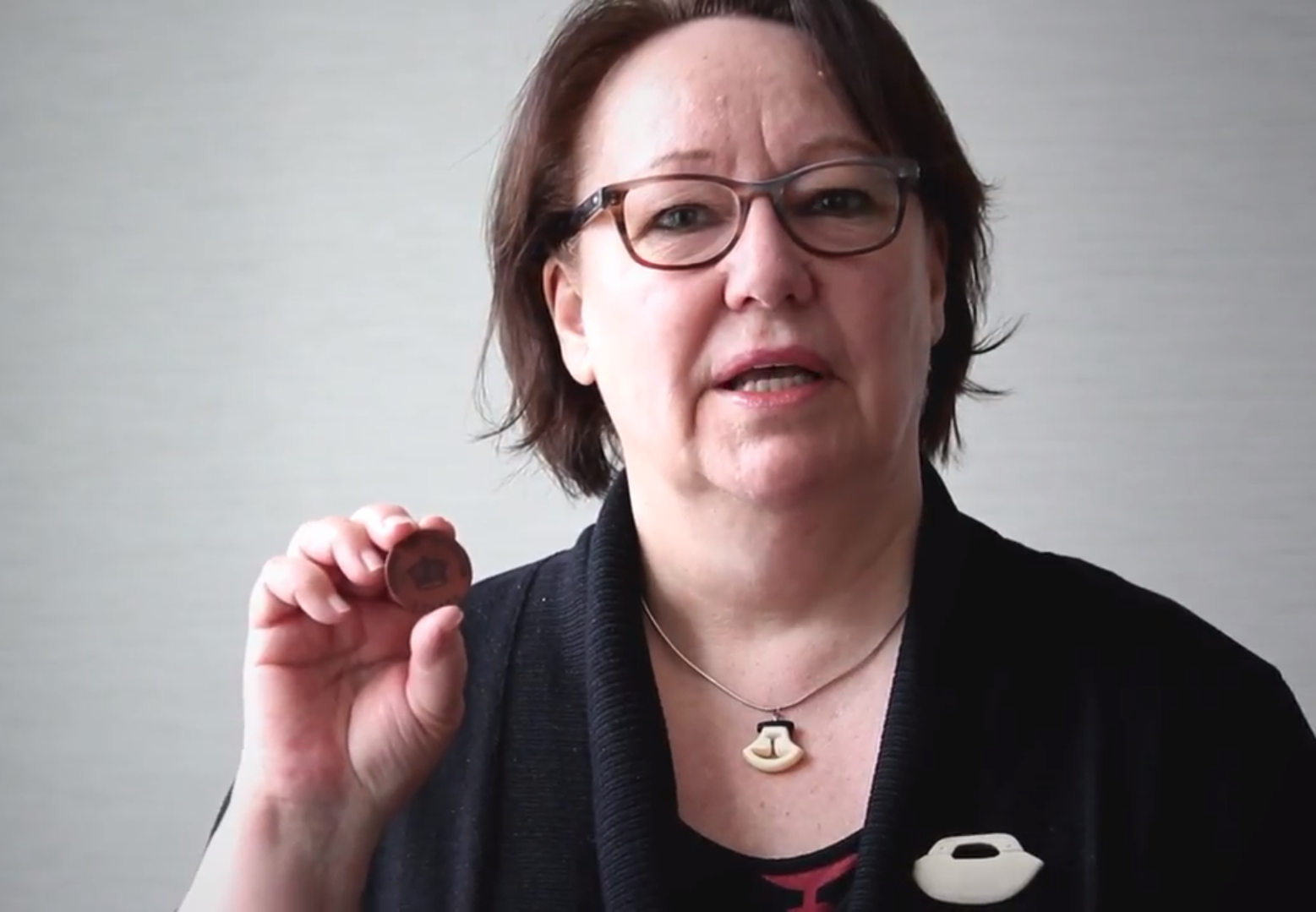 https://youtu.be/w-b373nCHlk
Laws and Reports
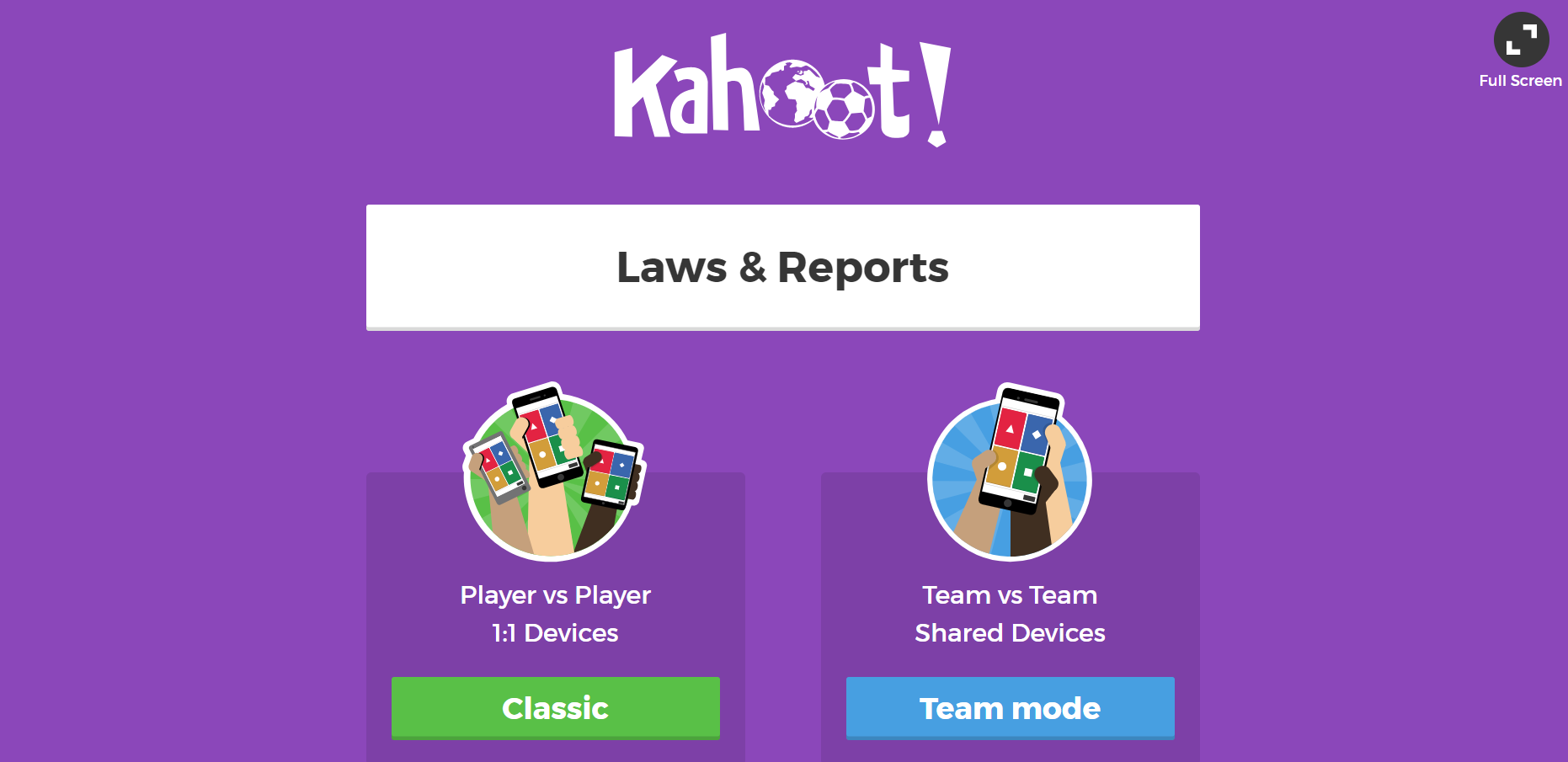 Indian Act True/False
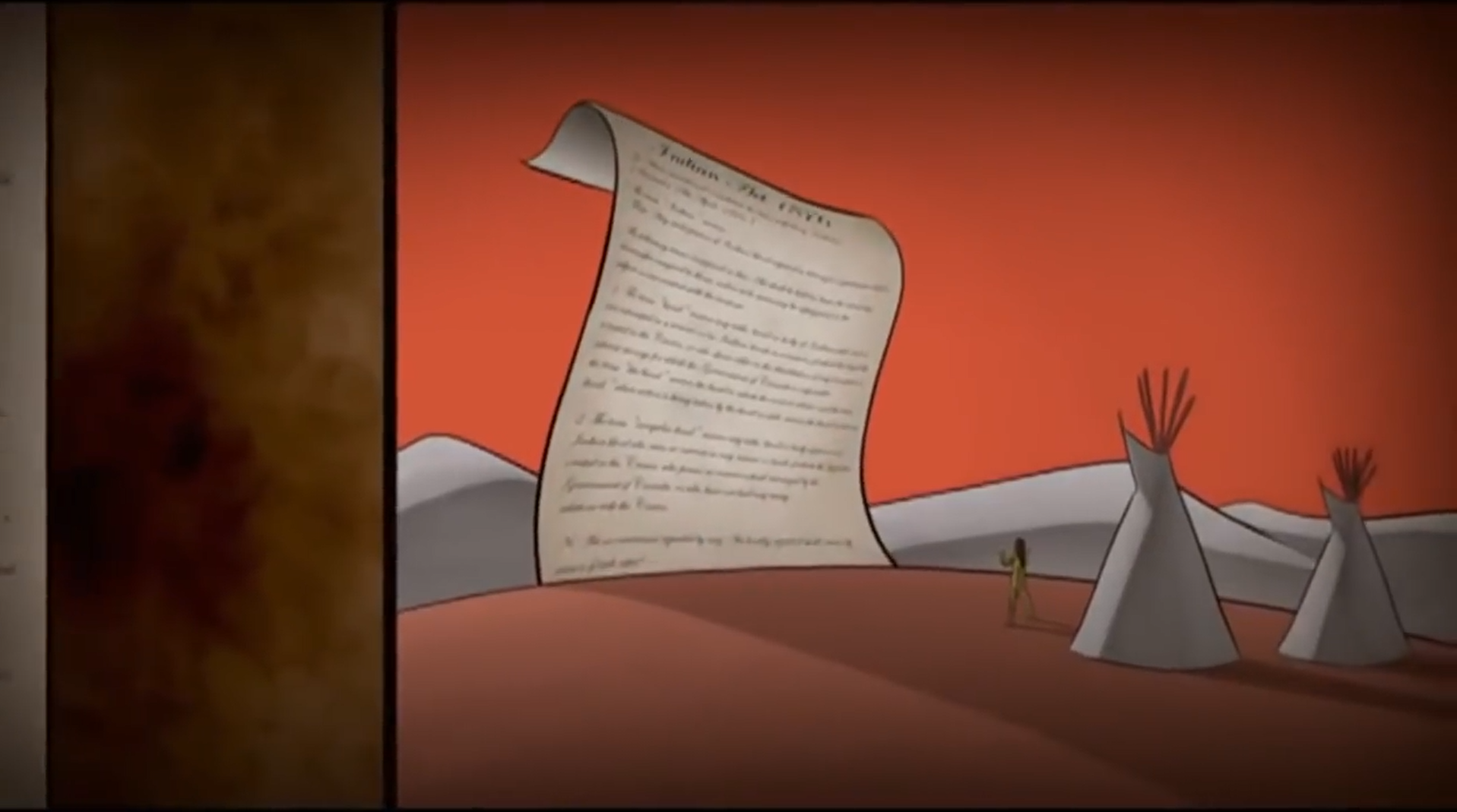 https://youtu.be/ELUs4pM_xUY
[Speaker Notes: The 8th Fire (12:00-13:10)
Do not reveal the next slide until the Indian Act true/false activity has been completed]
Indian Act True/False
Avoid the Acronym
Leroy Little Bear: Terminology
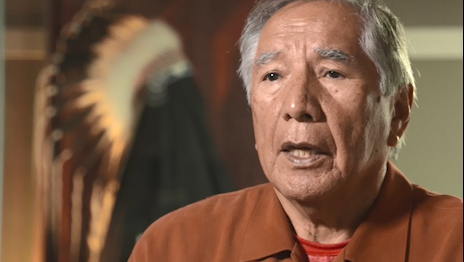 www.lieutenantgovernor.ab.ca/AOE_Legacy/Member/161/Video
Avoid the Acronym
Avoid the Acronym
Avoid the Acronym
Avoid the Acronym
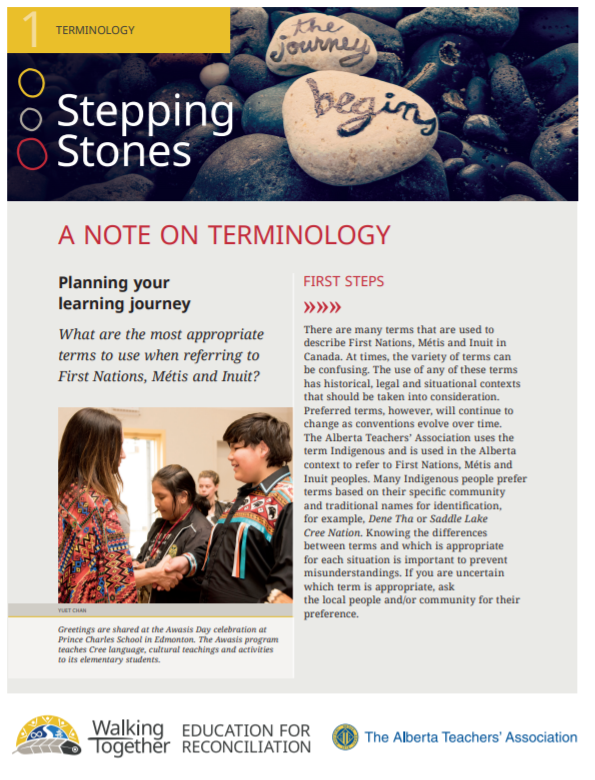 www.teachers.ab.ca/SiteCollectionDocuments/ATA/For%20Members/ProfessionalDevelopment/Walking%20Together/PD-WT-16a%20-%20Terminology.pdf
Deconstructing the TQS
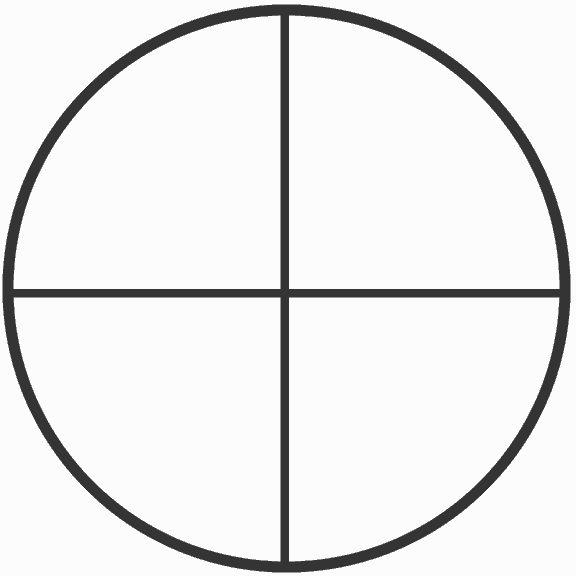 Personal
Community
Classroom
School
Acknowledgement
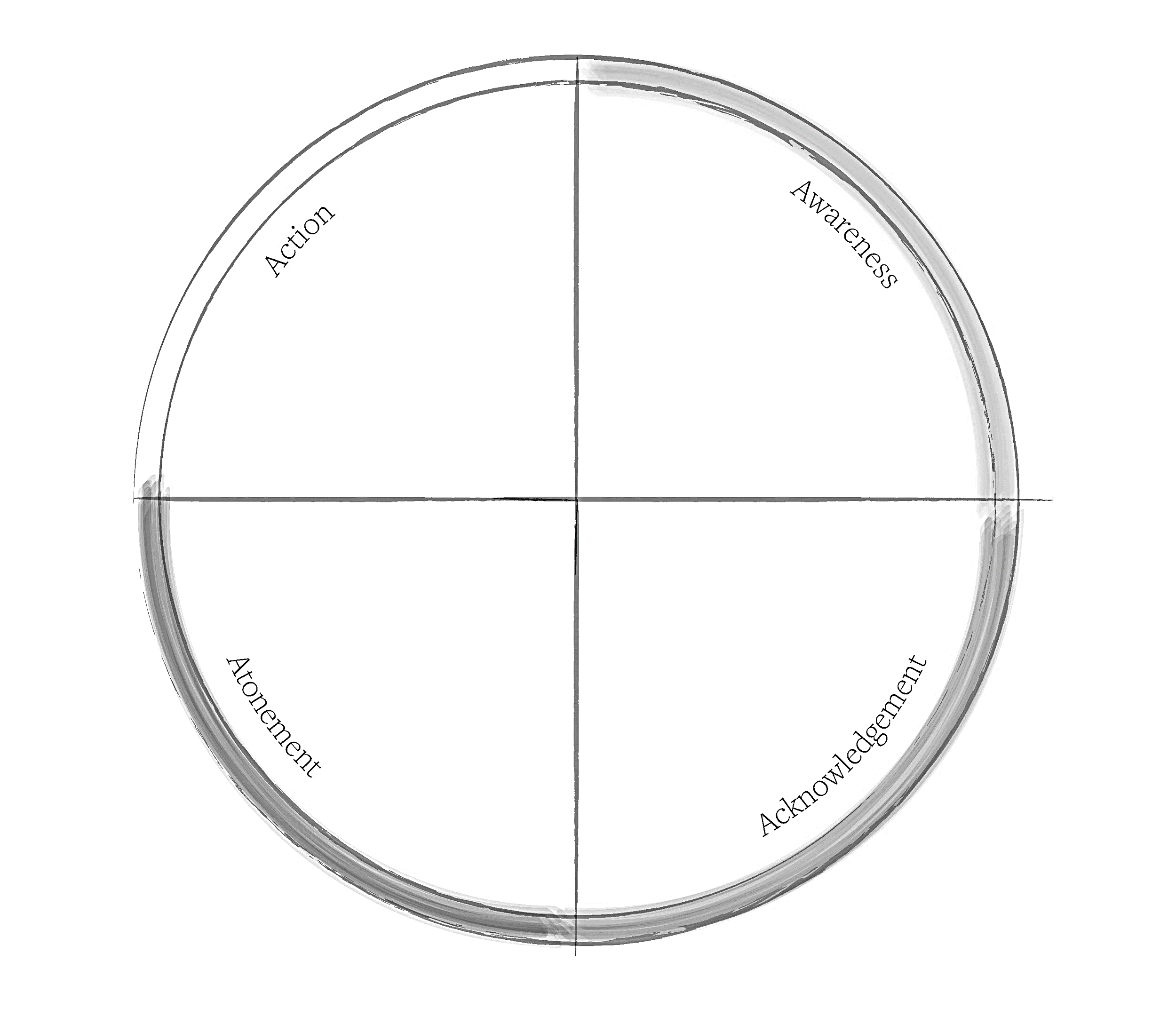 Legacy of Residential Schools
He Can Fancy Dance by Cindy Paul
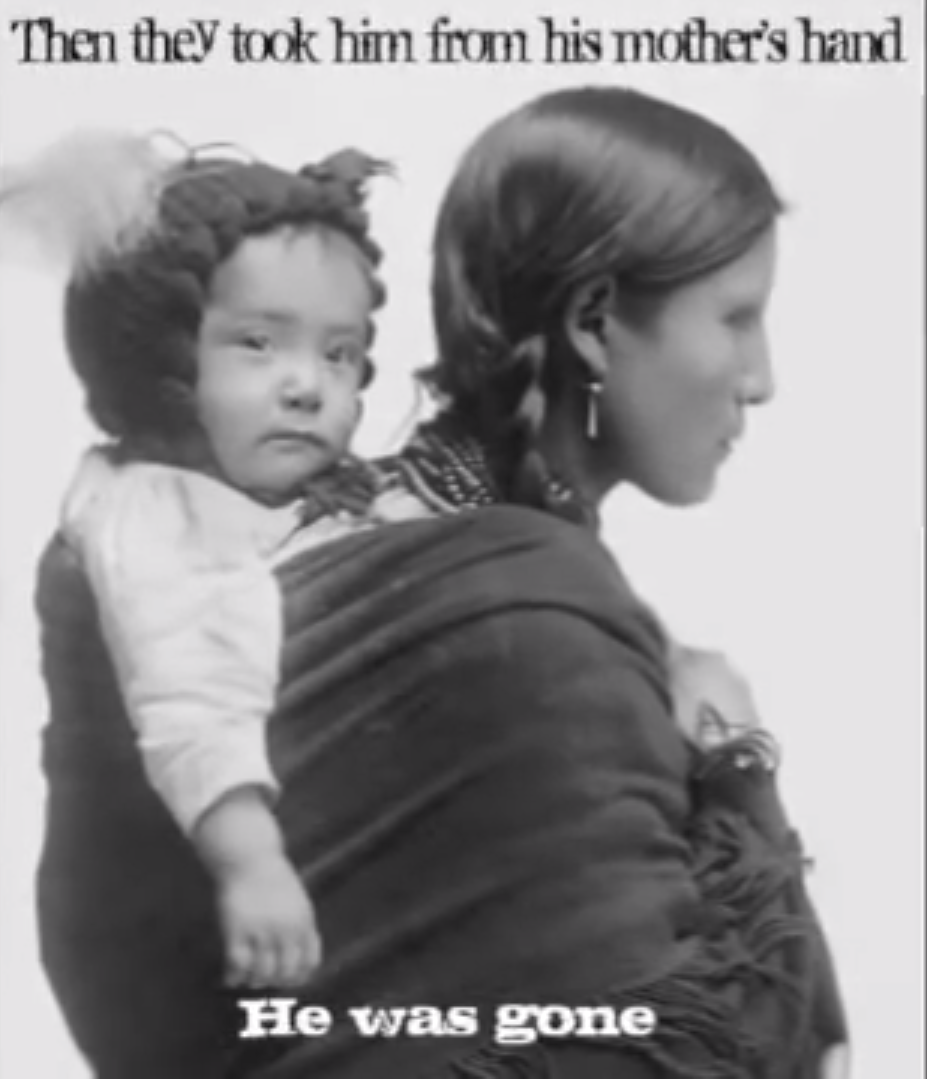 https://youtu.be/hi_8MB1Gn5c
Legacy of Residential Schools
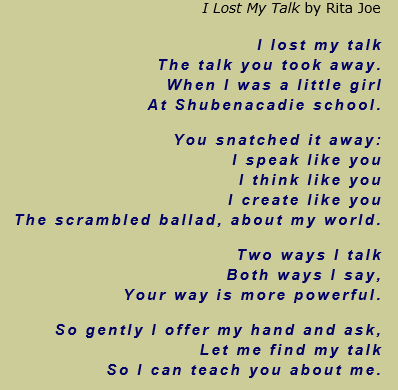 www.historymuseum.ca/cmc/exhibitions/aborig/fp/fpz4c03e.shtml
Concepts of Assimiliation
Concepts of Assimiliation
Concepts of Assimiliation
Assimiliation Case Study
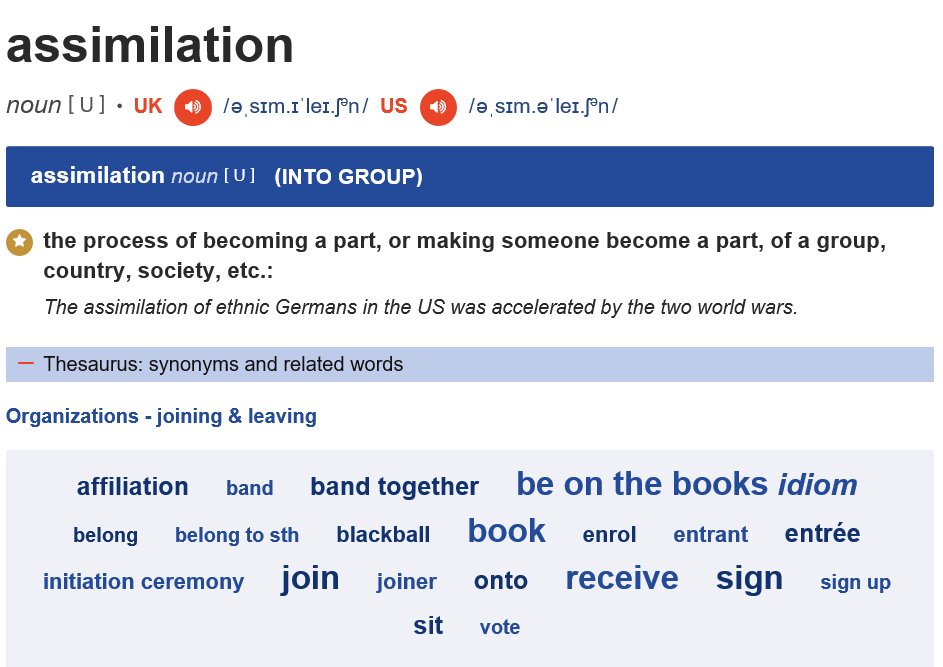 https://dictionary.cambridge.org/dictionary/english/assimilation
Assimiliation Case Study
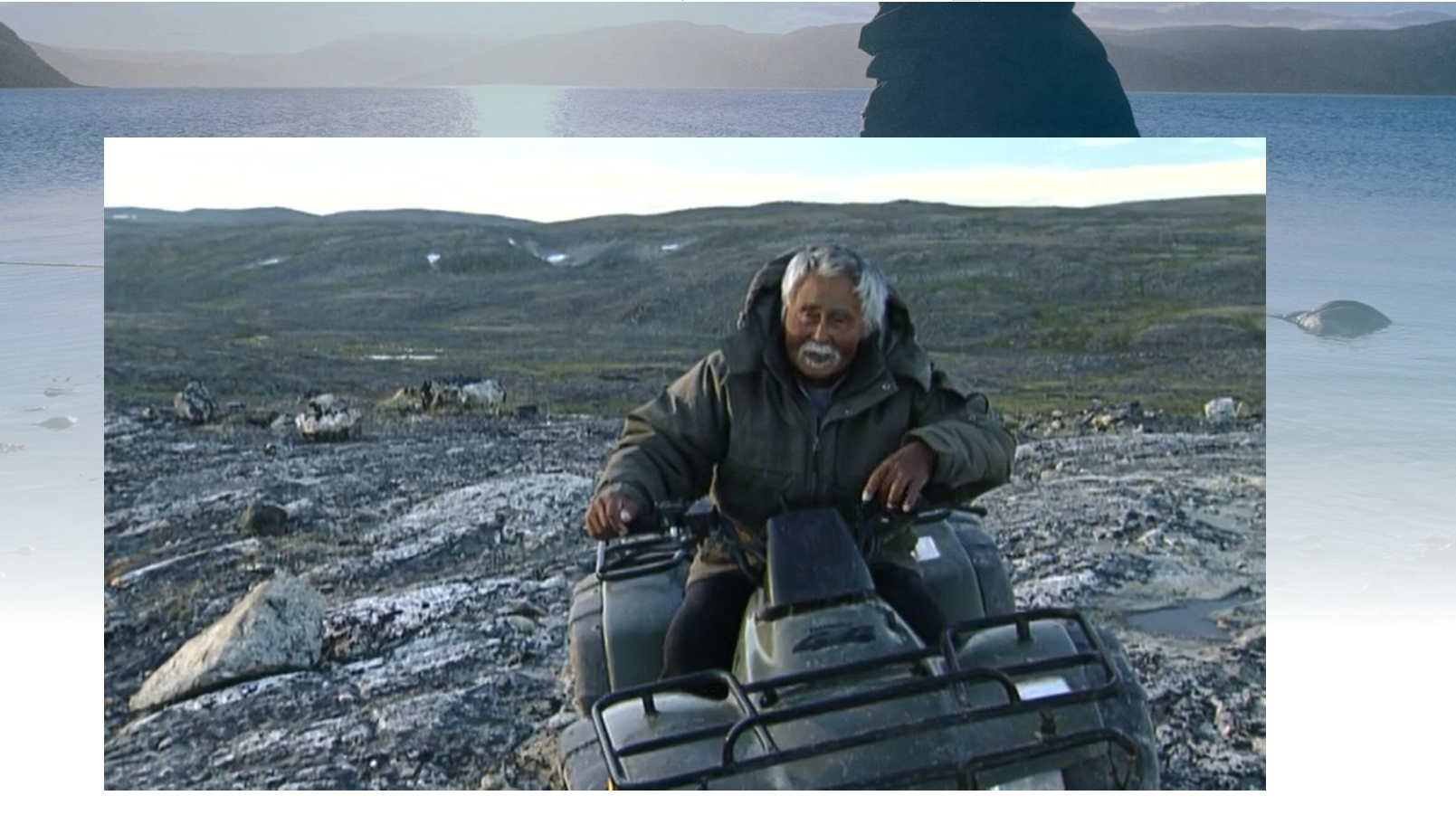 www.nfb.ca/film/if_the_weather_permits
The Sixties Scoop
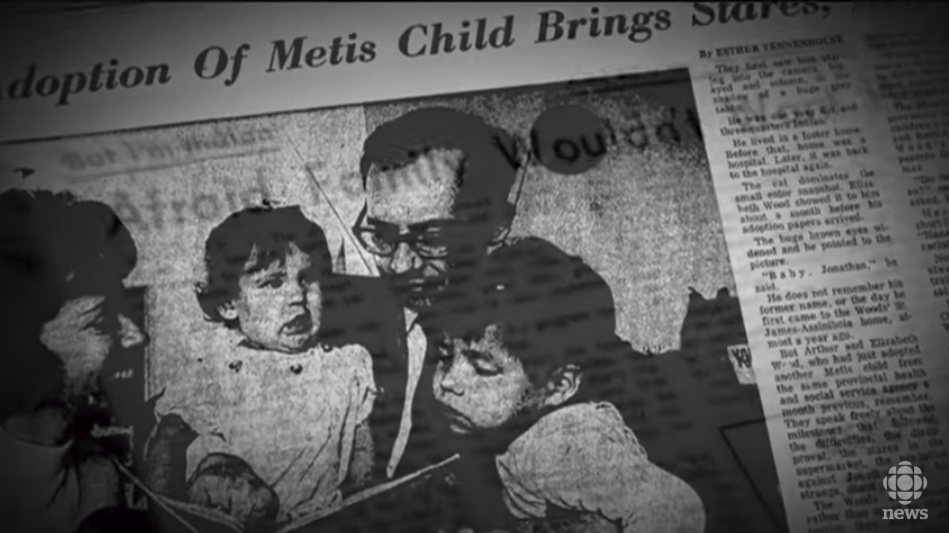 https://youtu.be/2RZ1yl0FnMs
The Sixties Scoop
Impacts on Child
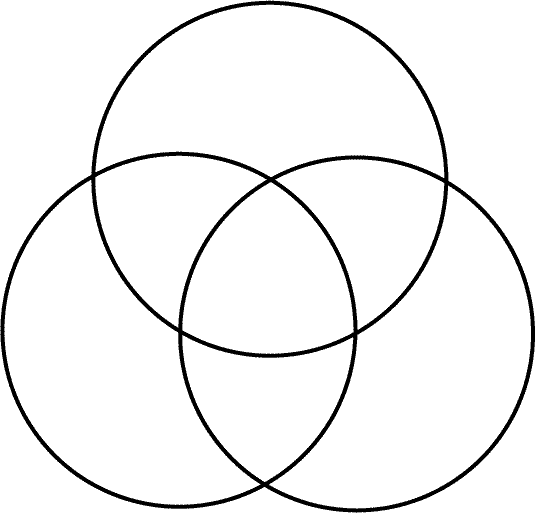 Impacts on Family
Impacts on Community
The Pass System
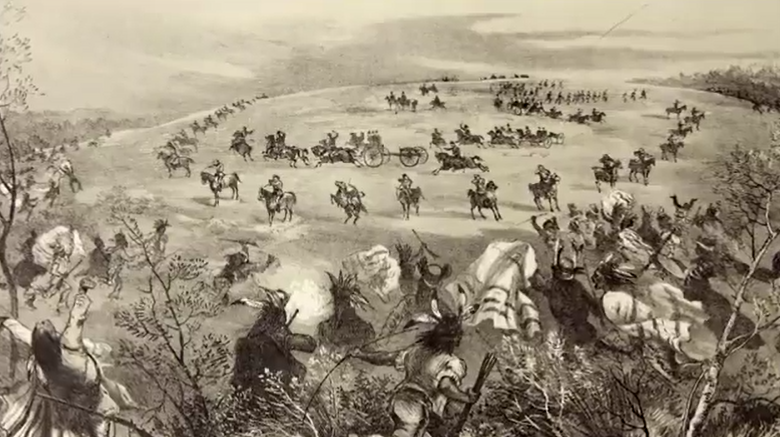 http://aptnnews.ca/2016/04/14/the-pass-system-illegal-confinement-of-rebel-indians-infocus
The Pass System
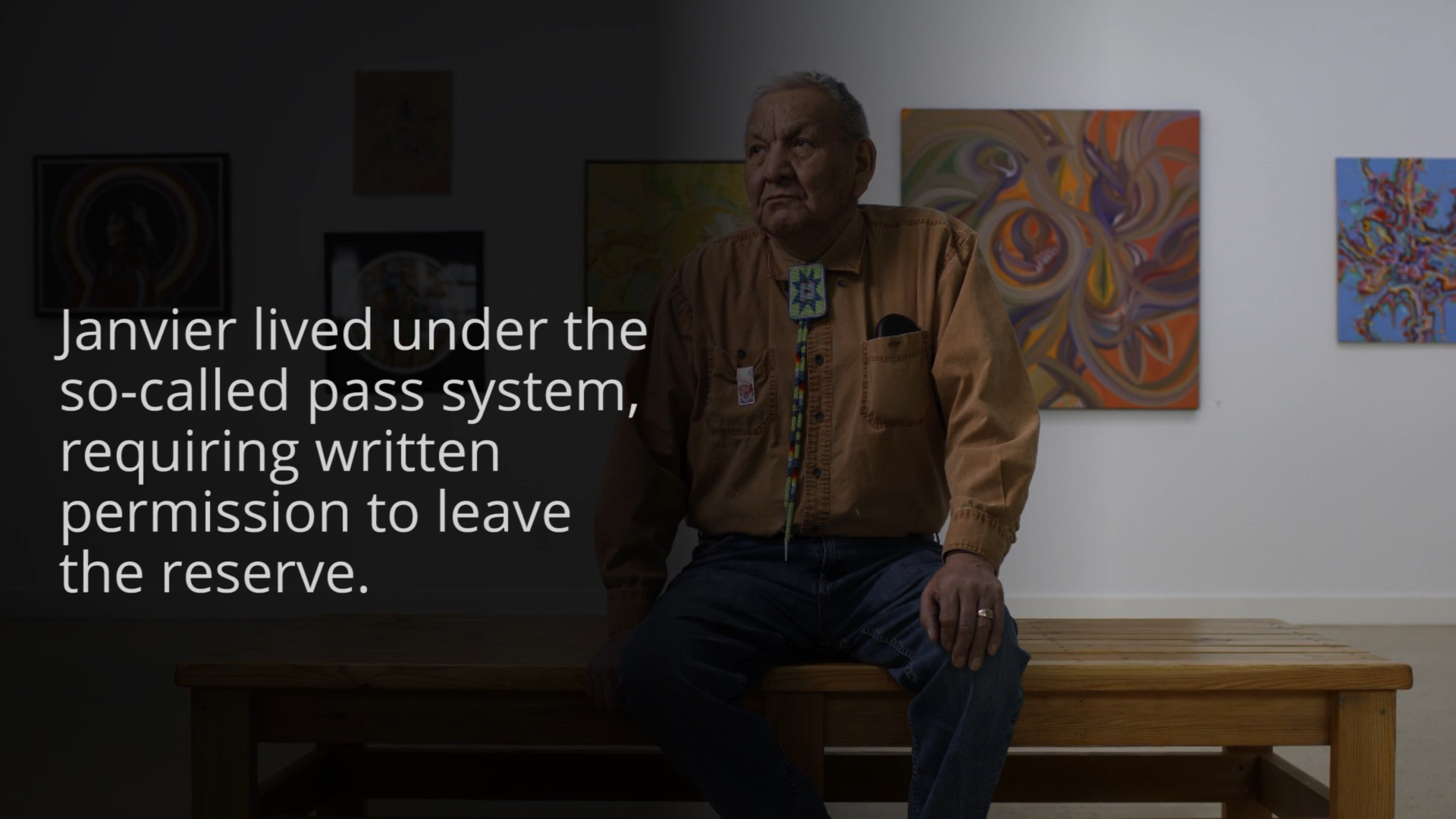 https://youtu.be/nl3P-4zBTUM
Atonement
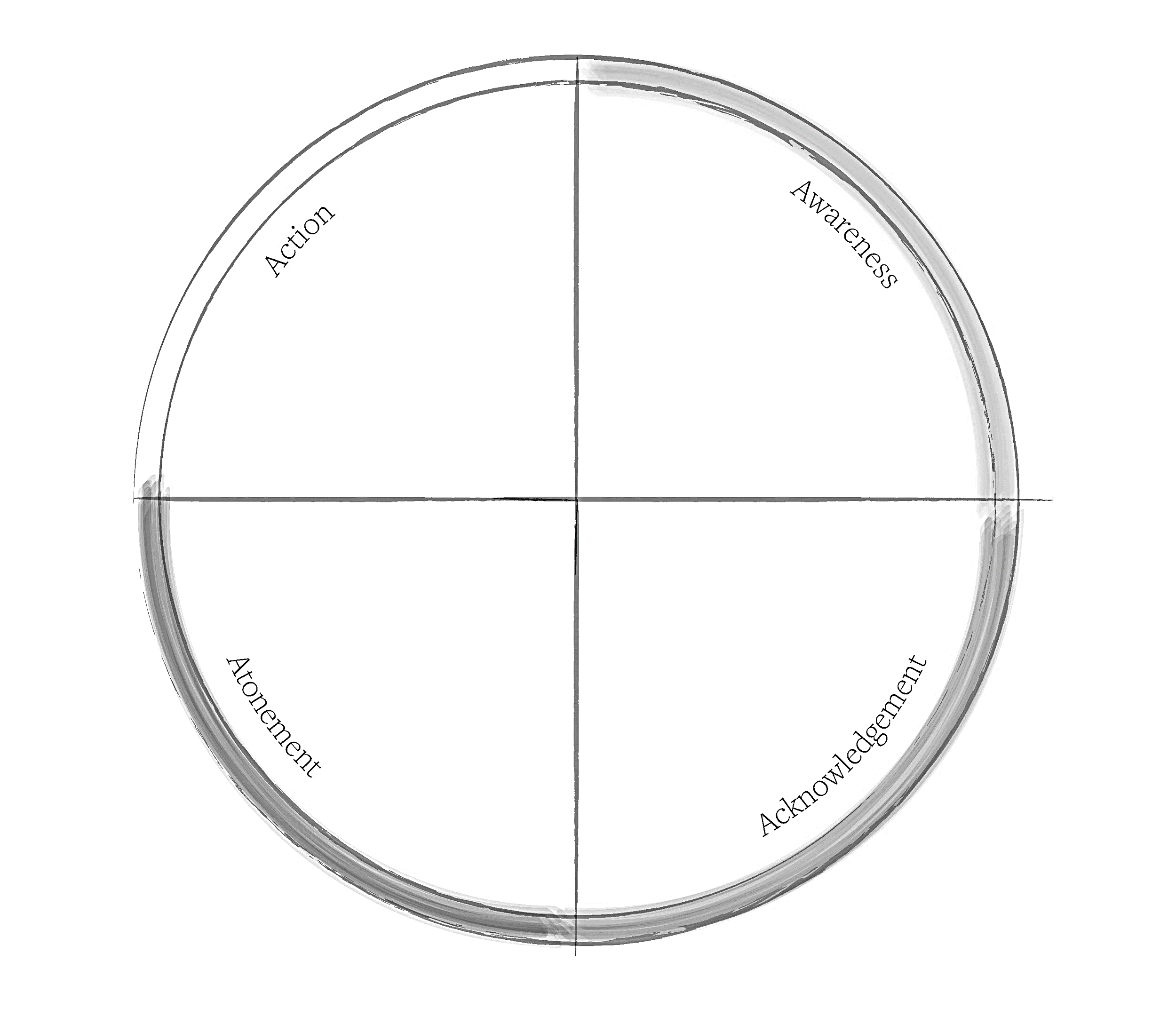 Intergenerational Trauma, Toxic Stress and Development
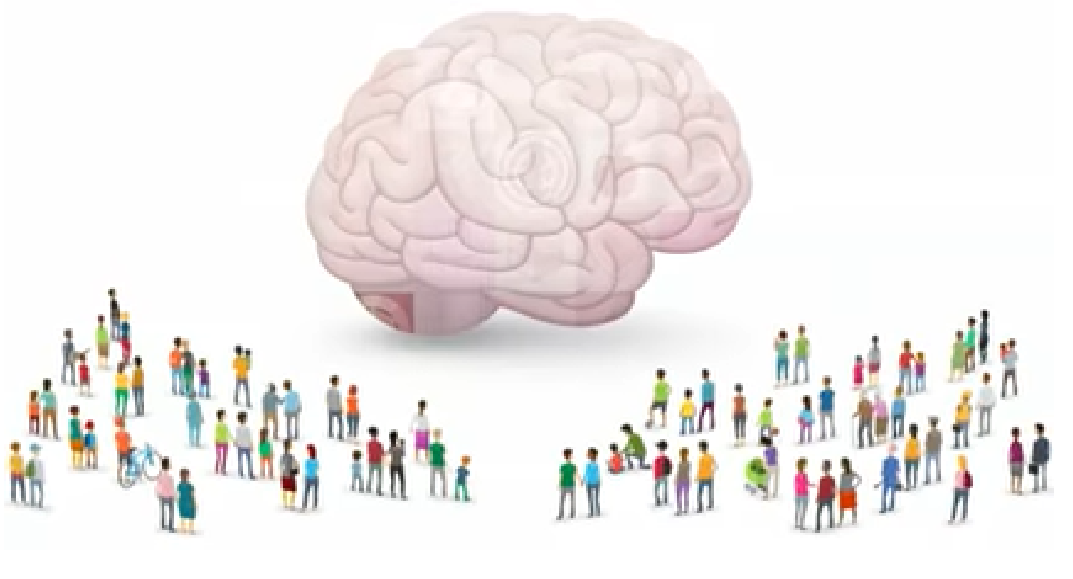 https://youtu.be/vMseNYpOQvE
Intergenerational Trauma, Toxic Stress and Development
Positive Stress
Healthy for development
Helps prepare children for larger challenges
Tolerable Stress
Supports are in place to help manage stress response
Will not have long-term negative effects on brain development
Toxic Stress
Prolonged, negative stress without supports in place
Increases risk for later physical and mental health problems
Indigenous Resilience and Success
Aaron Paquette
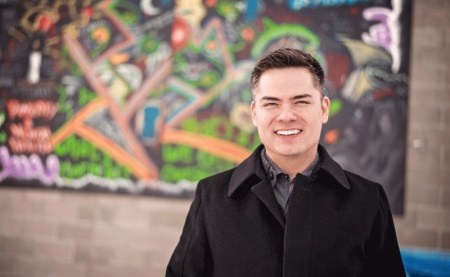 www.aaronpaquette.net/?page_id=2
Indigenous Resilience and Success
Alex Janvier
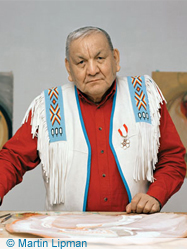 www.alexjanvier.com/aa1.html
Indigenous Resilience and Success
Dr. Wilton Littlechild
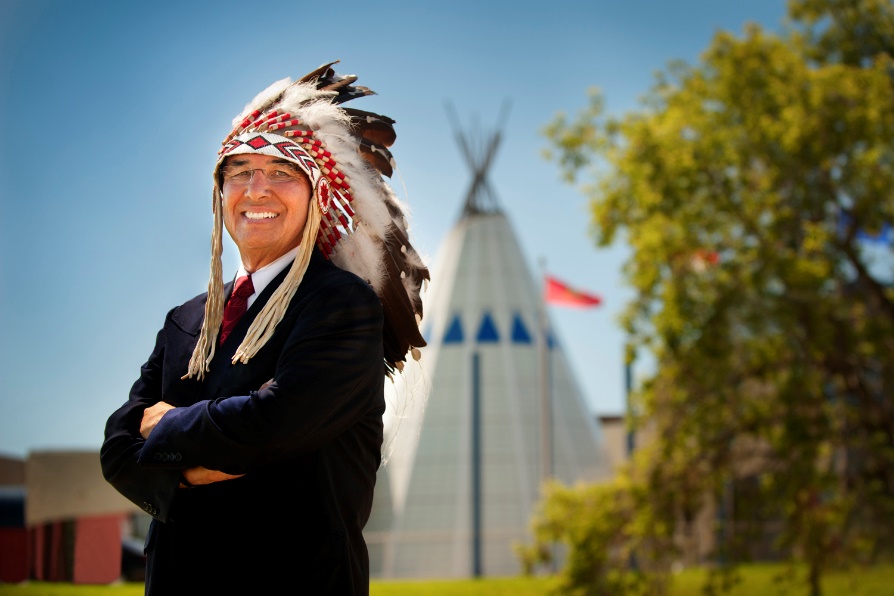 www.lieutenantgovernor.ab.ca/aoe/athletics/willie-littlechild/index.html
Indigenous Resilience and Success
Lorne Cardinal
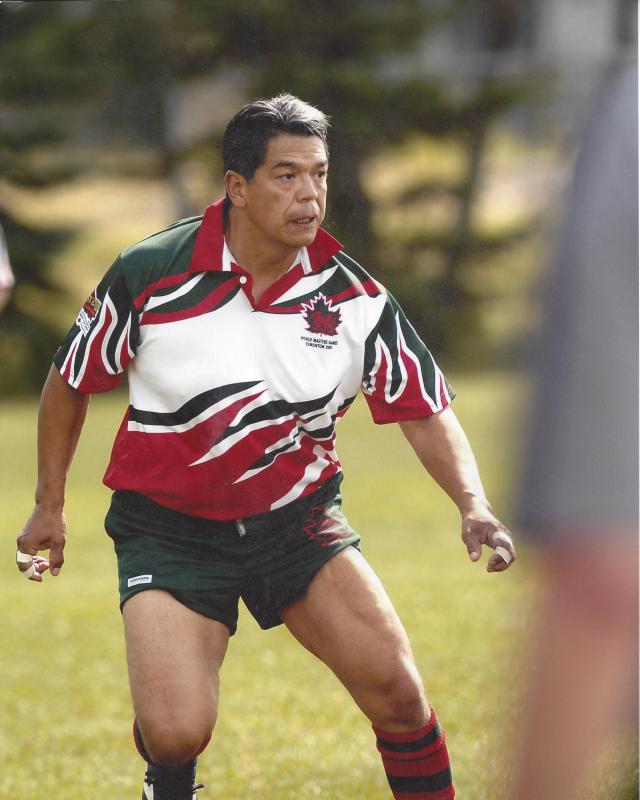 https://lornecardinal.wordpress.com/about/dog-river-howlers-rugby
Indigenous Resilience and Success
Marilyn Dumont
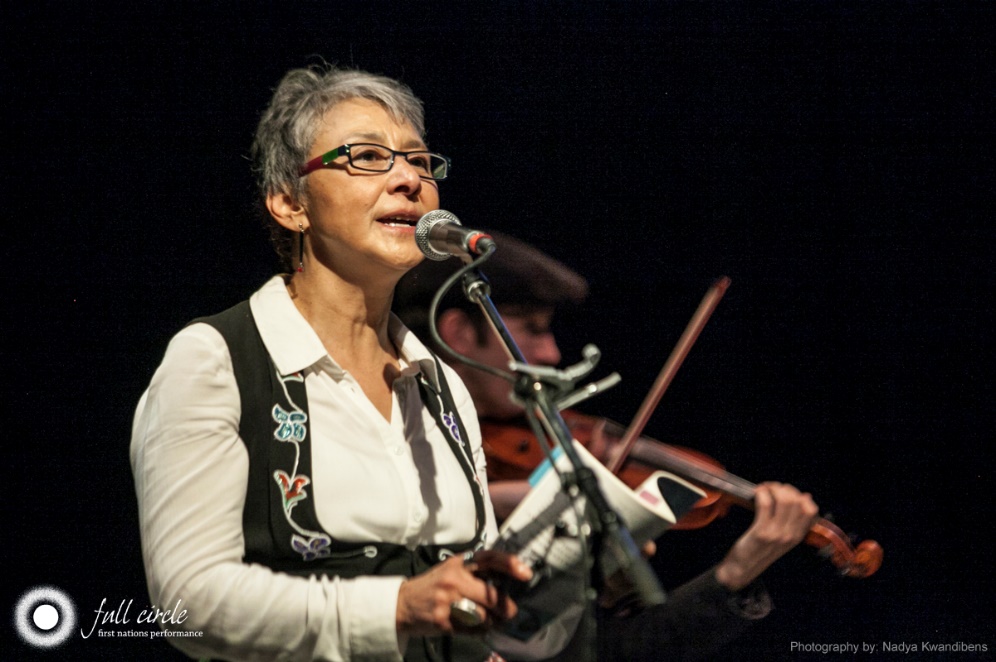 www.ualberta.ca/native-studies/about-us/contact-us-people/faculty/marilyn-dumont
Indigenous Resilience and Success
Jacqueline Guest
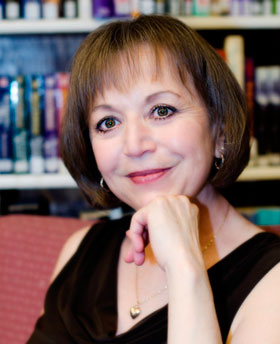 www.jacquelineguest.com/about-jacqueline
Indigenous Resilience and Success
Dallas Arcand
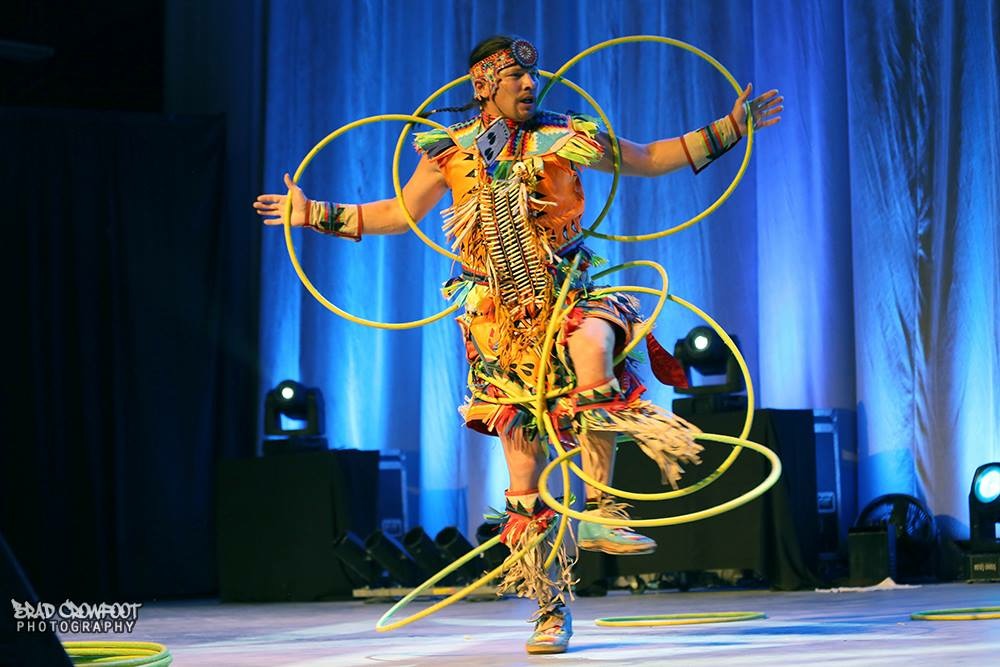 www.dallasarcand.ca/about
Indigenous Resilience and Success
Thelma Chalifoux
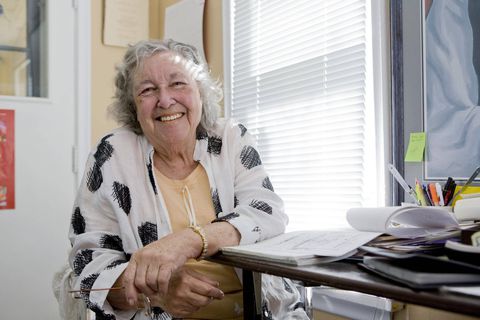 www.theglobeandmail.com/news/politics/thelma-chalifoux-was-the-first-Métis-woman-to-serve-in-canadas-senate/article36520657
Indigenous Resilience and Success
Muriel Stanley-Venne
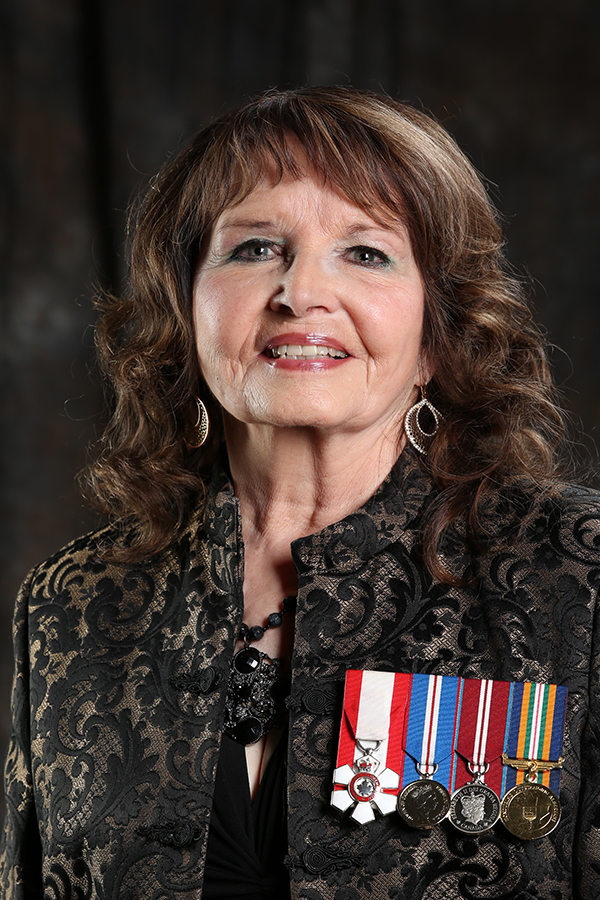 http://www.iaaw.ca/
Indigenous Resilience and Success
Bertha Clark (Houle)
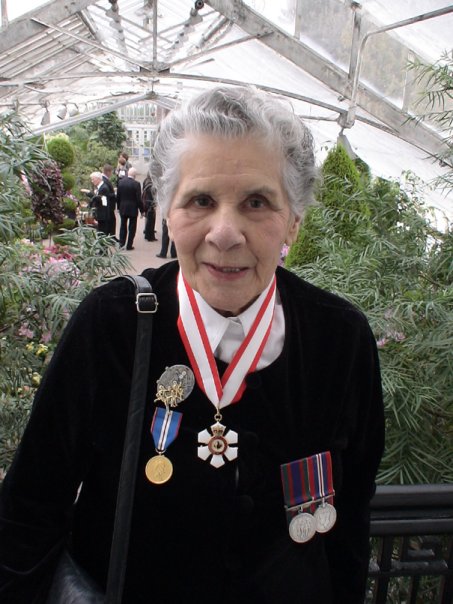 https://indspire.ca/laureate/bertha-clark-jones-2/
https://www.nwac.ca/wp-content/uploads/2015/05/12.10.23-NWAC-Remembers-Bertha-Clarke-Jones.pdf
School Reflection—Circle of Courage®
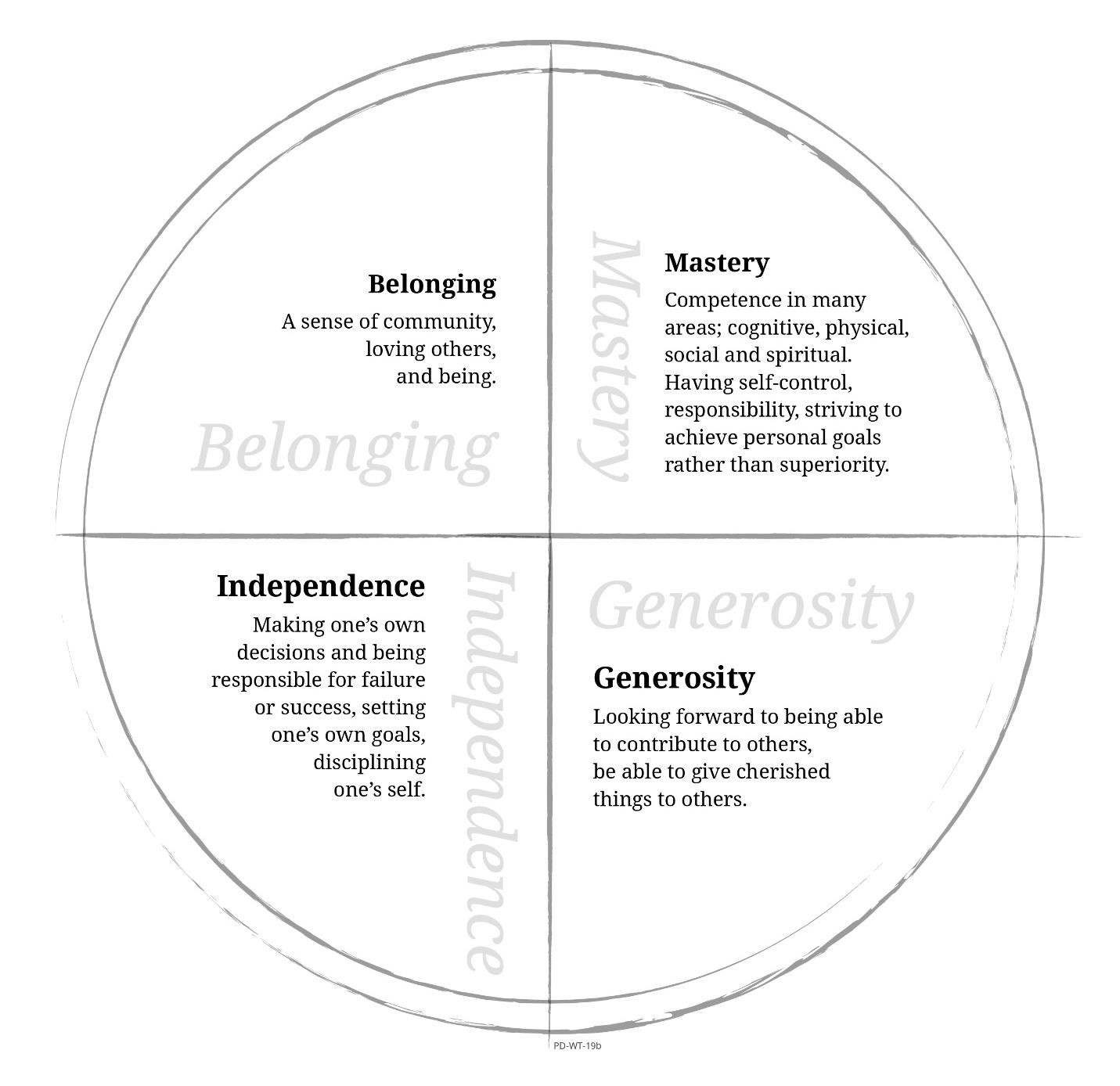 Colour Blind or Colour Brave?
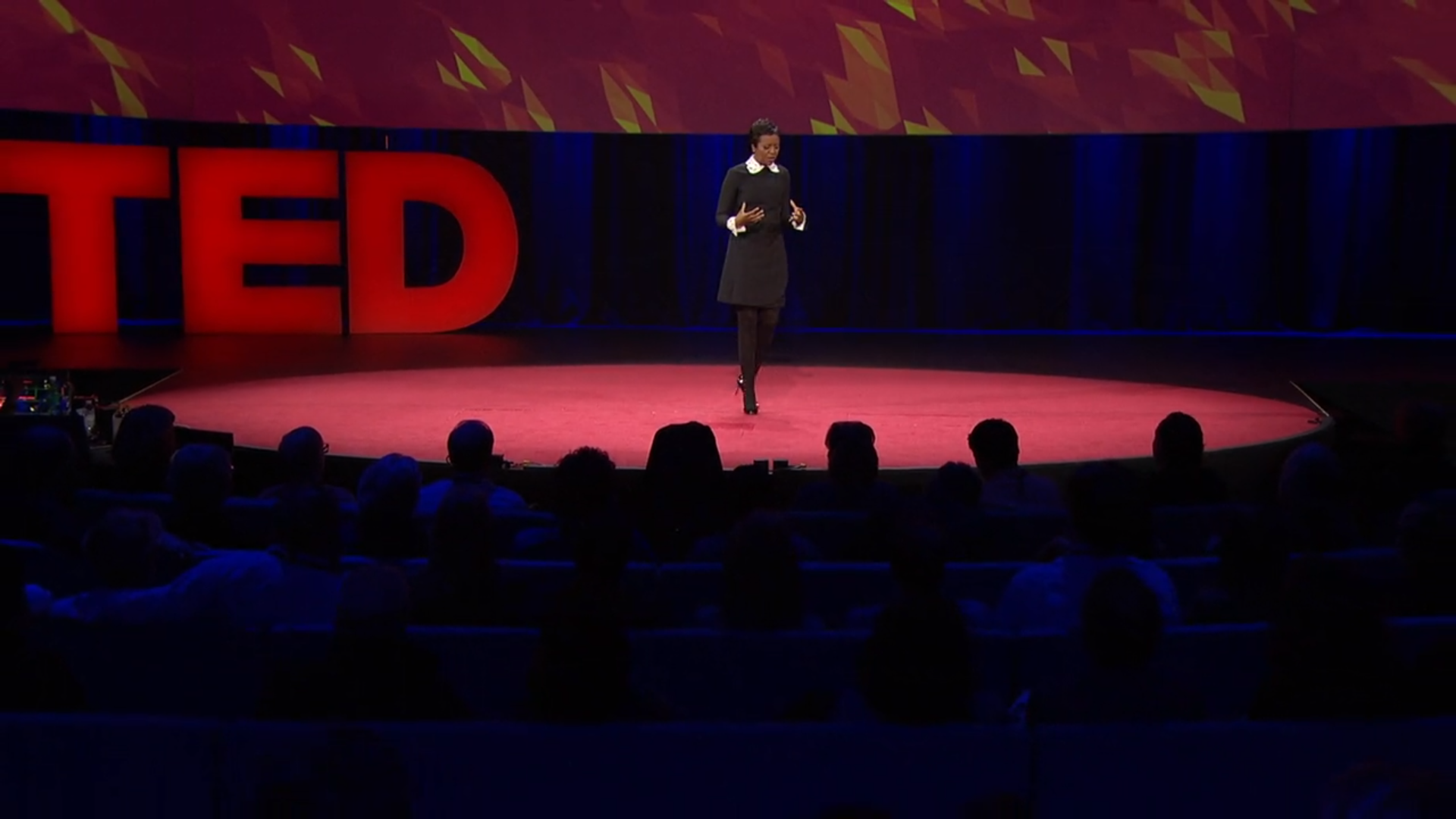 www.ted.com/talks/mellody_hobson_color_blind_or_color_brave
Cultural Appropriation
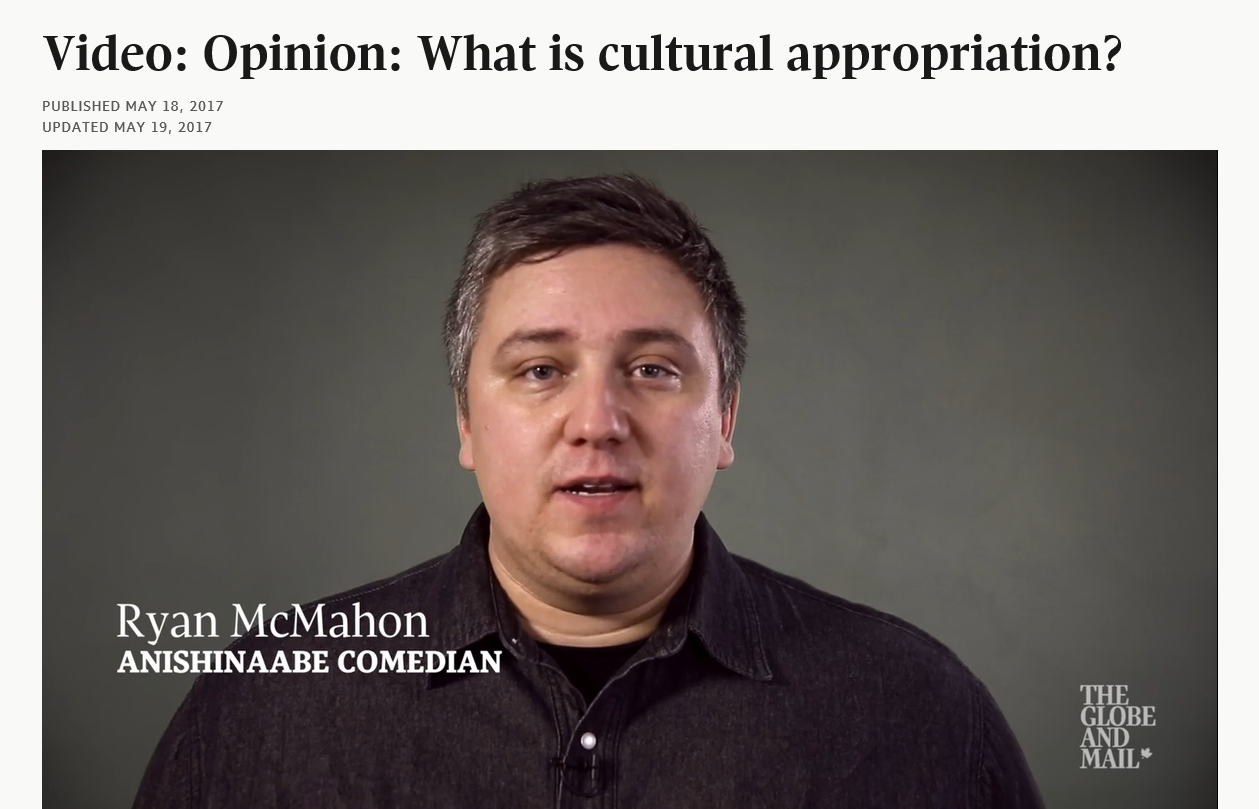 www.theglobeandmail.com/opinion/video-opinion-what-is-cultural-appropriation/video09e64772-8783-474e-b7a2-ad85871cb120/
Cultural Appropriation
“Taking intellectual property, traditional knowledge, cultural expressions, or artifacts from someone else's culture without permission. This can include unauthorized use of another culture's dance, dress, music, language, folklore, cuisine, traditional medicine, religious symbols, etc. It's most likely to be harmful when the source community is a ​minority group that has been oppressed or exploited in other ways or when the object of appropriation is particularly sensitive, e.g. sacred objects.” 

Susan Scafidi, Law Professor
Fordham University
www.thoughtco.com/cultural-appropriation-and-why-iits-wrong-2834561
Cultural Revitalization
What does the title “Indomitable” mean?
What does this video say about walking in two worlds?
How does your school community celebrate Indigenous students who walk in two worlds?
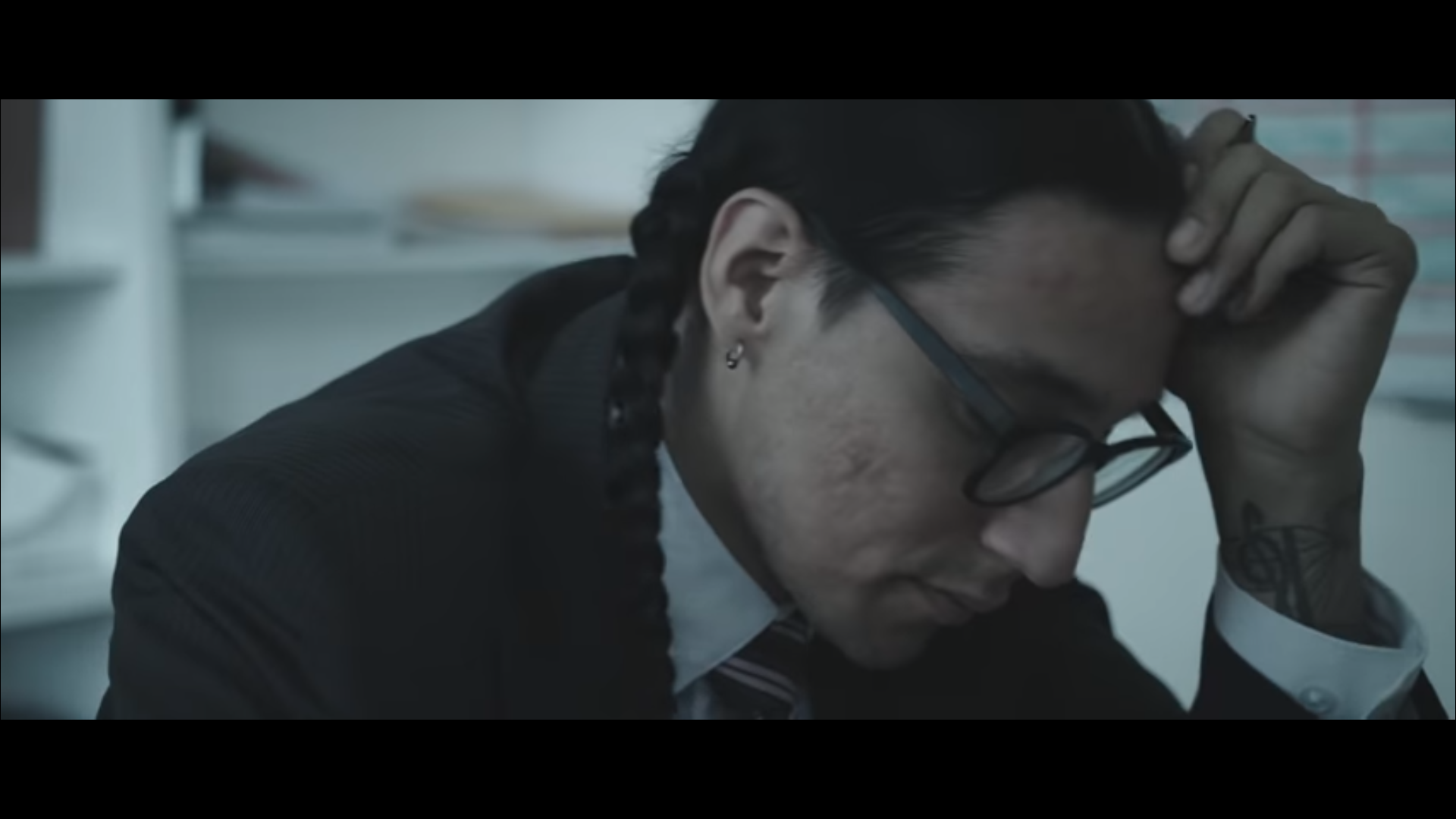 https://youtu.be/qTJvpfkRRdA
Action
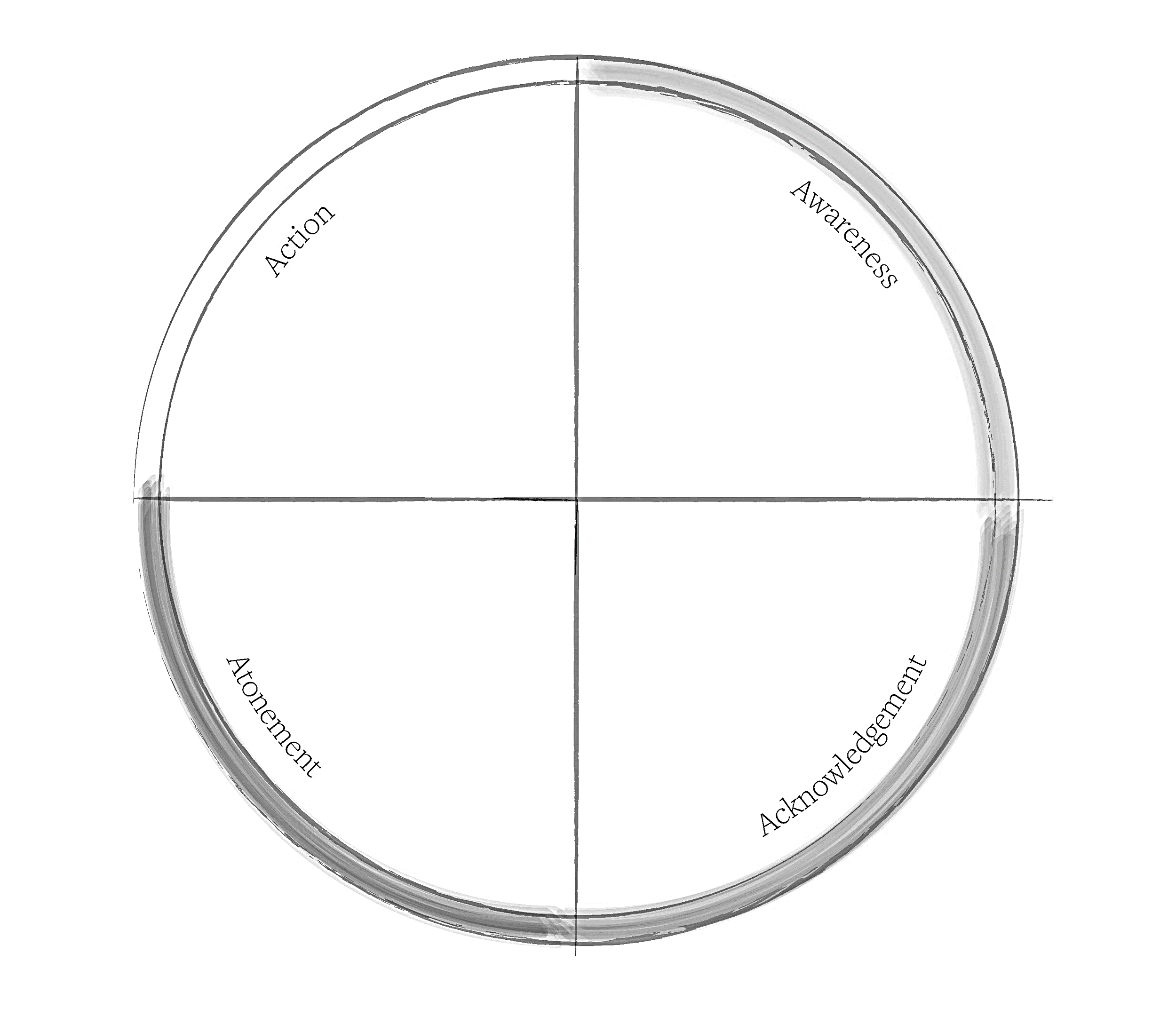 What is Reconciliation?
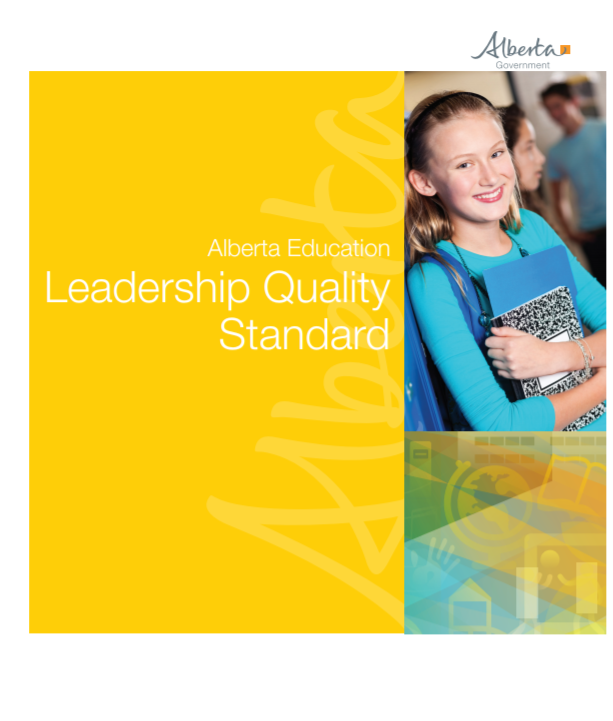 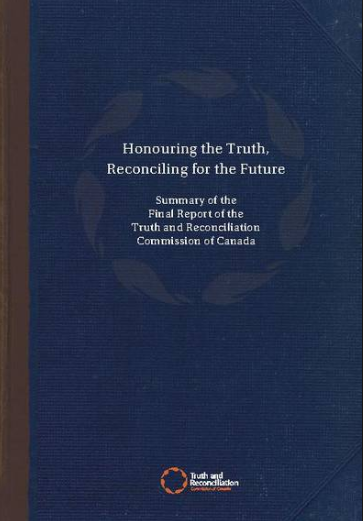 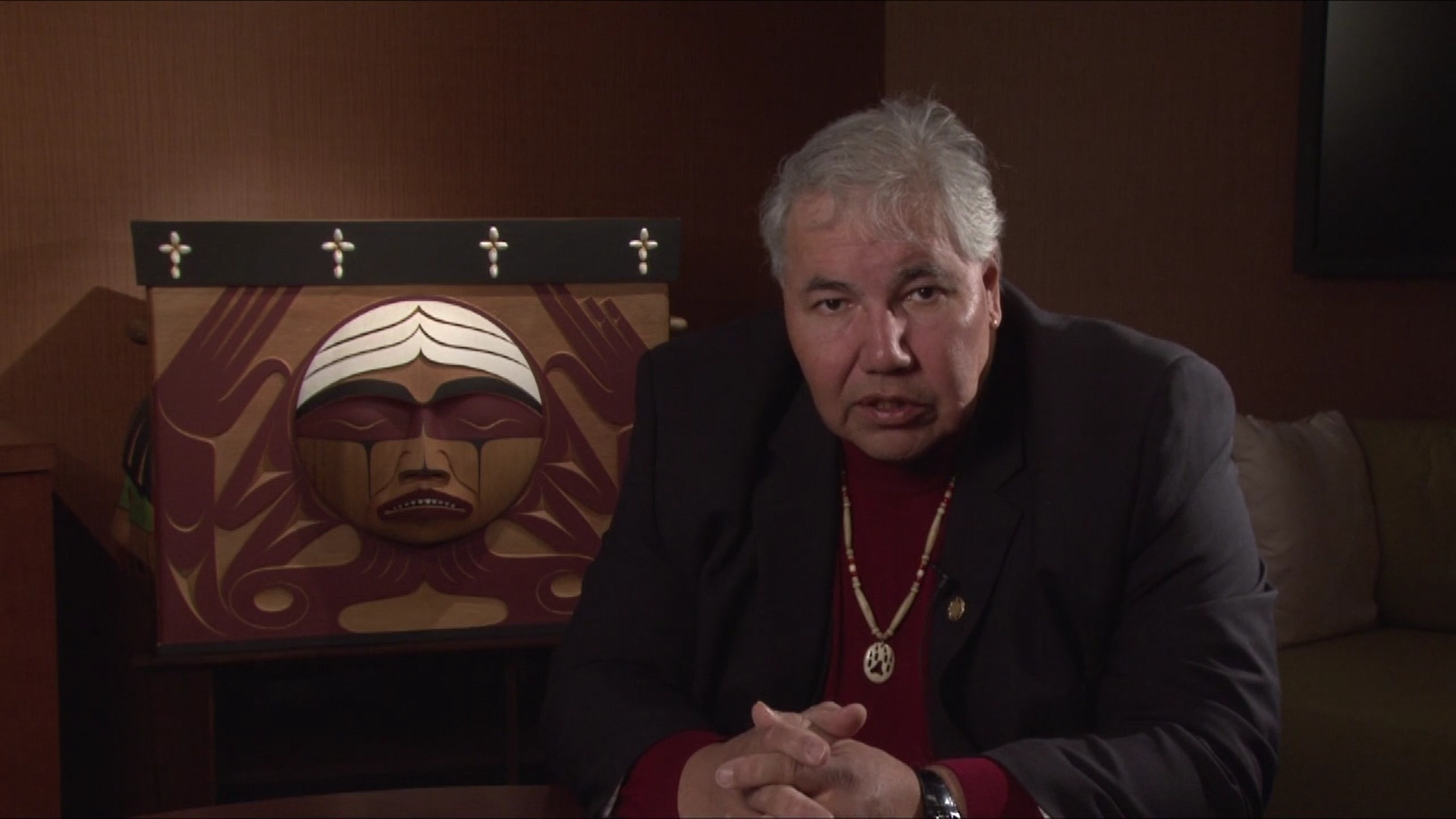 Calls to Action
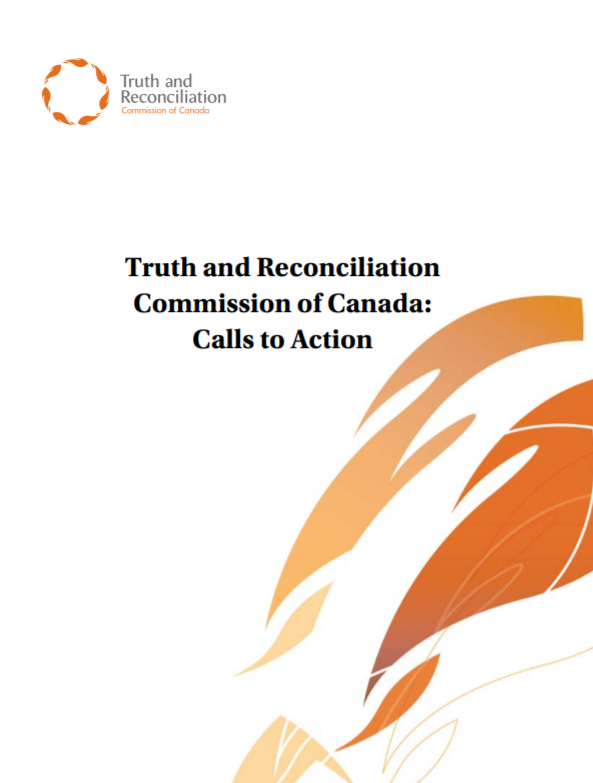 Which of the selected Calls to Action is most meaningful to you?
How can this Call to Action be implemented within your school community?
What the TRC Means for All Canadians
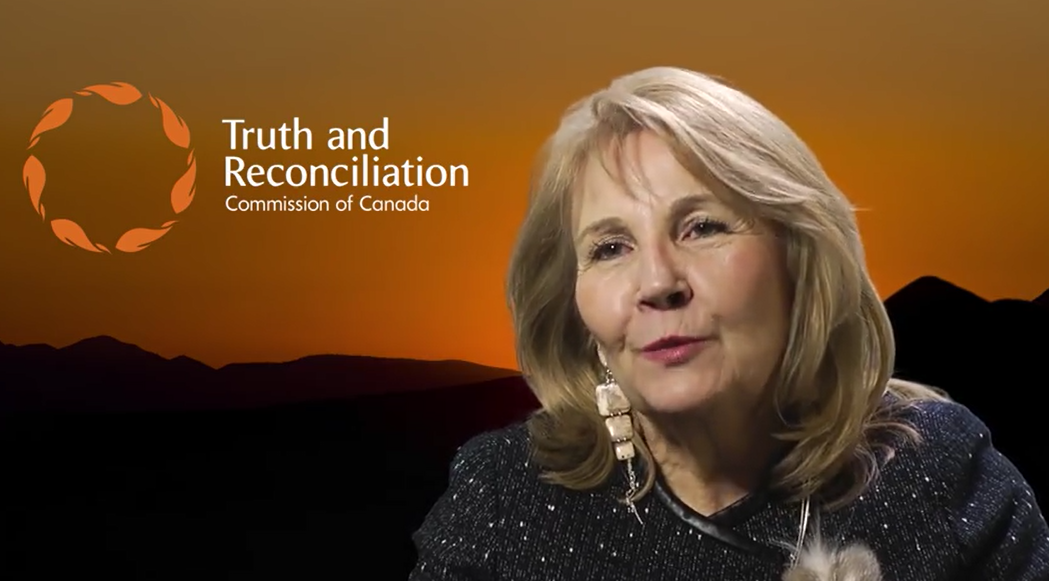 https://youtu.be/244Nf0CSqEY
Examing Progress on the 94 Calls to Action
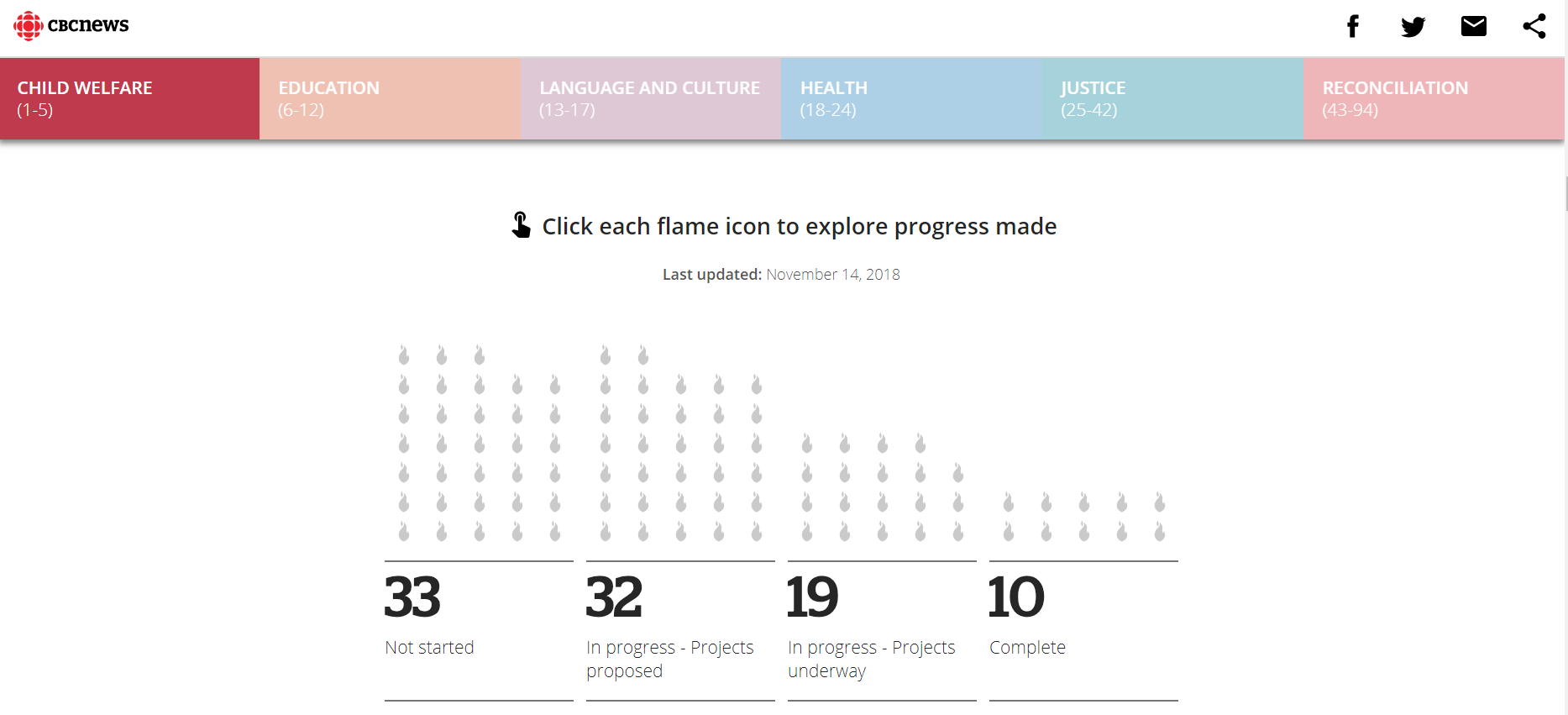 Examing Reconciliation Initiatives: Orange Shirt Day
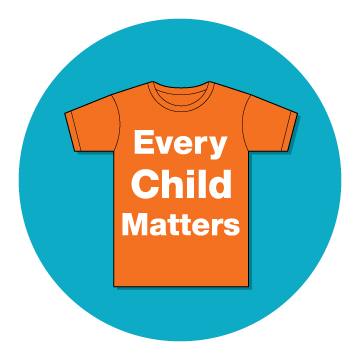 www.orangeshirtday.org
Examing Reconciliation Initiatives: We Matter
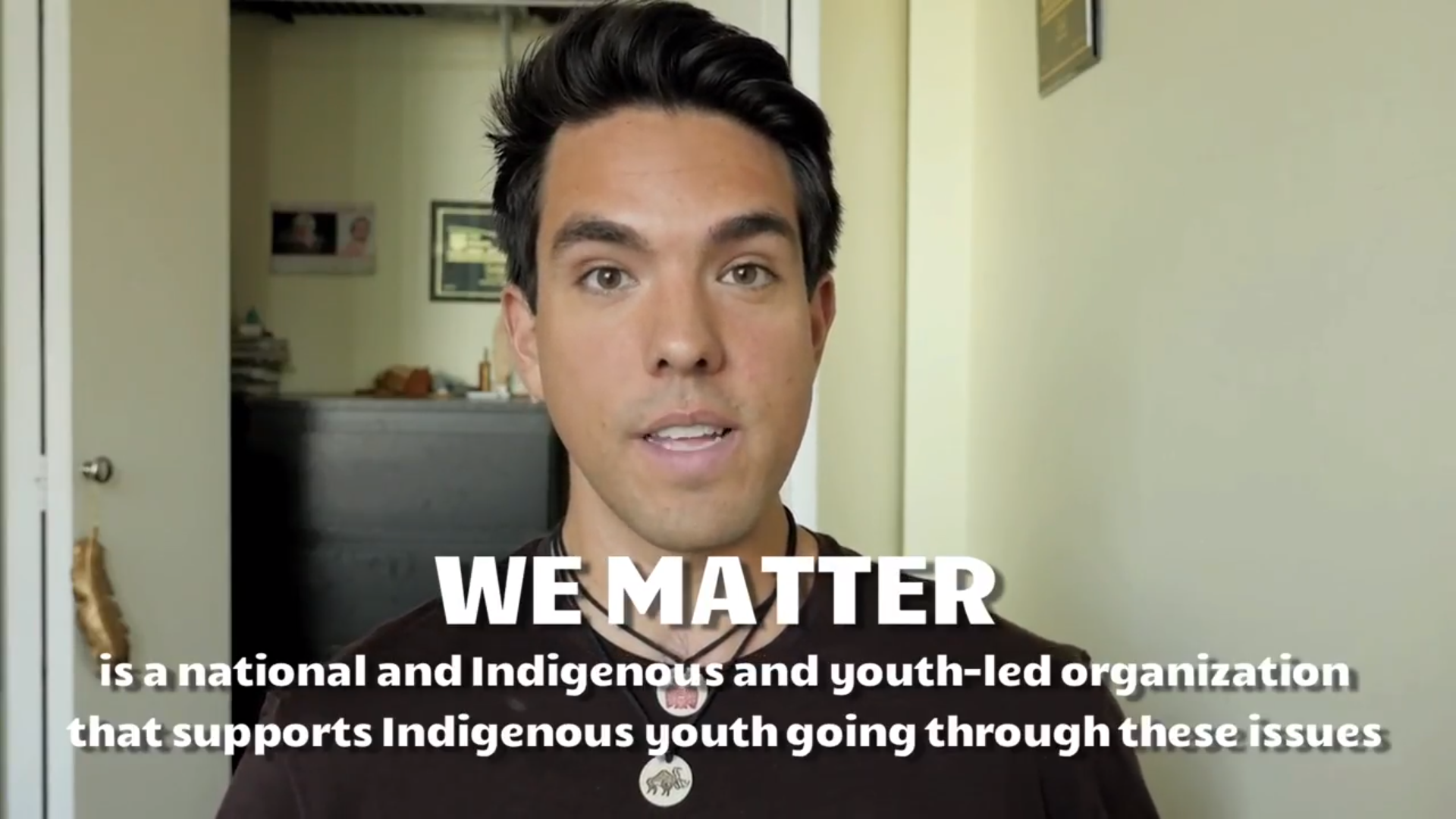 https://wemattercampaign.org
Examing Reconciliation Initiatives: Imagine a Canada
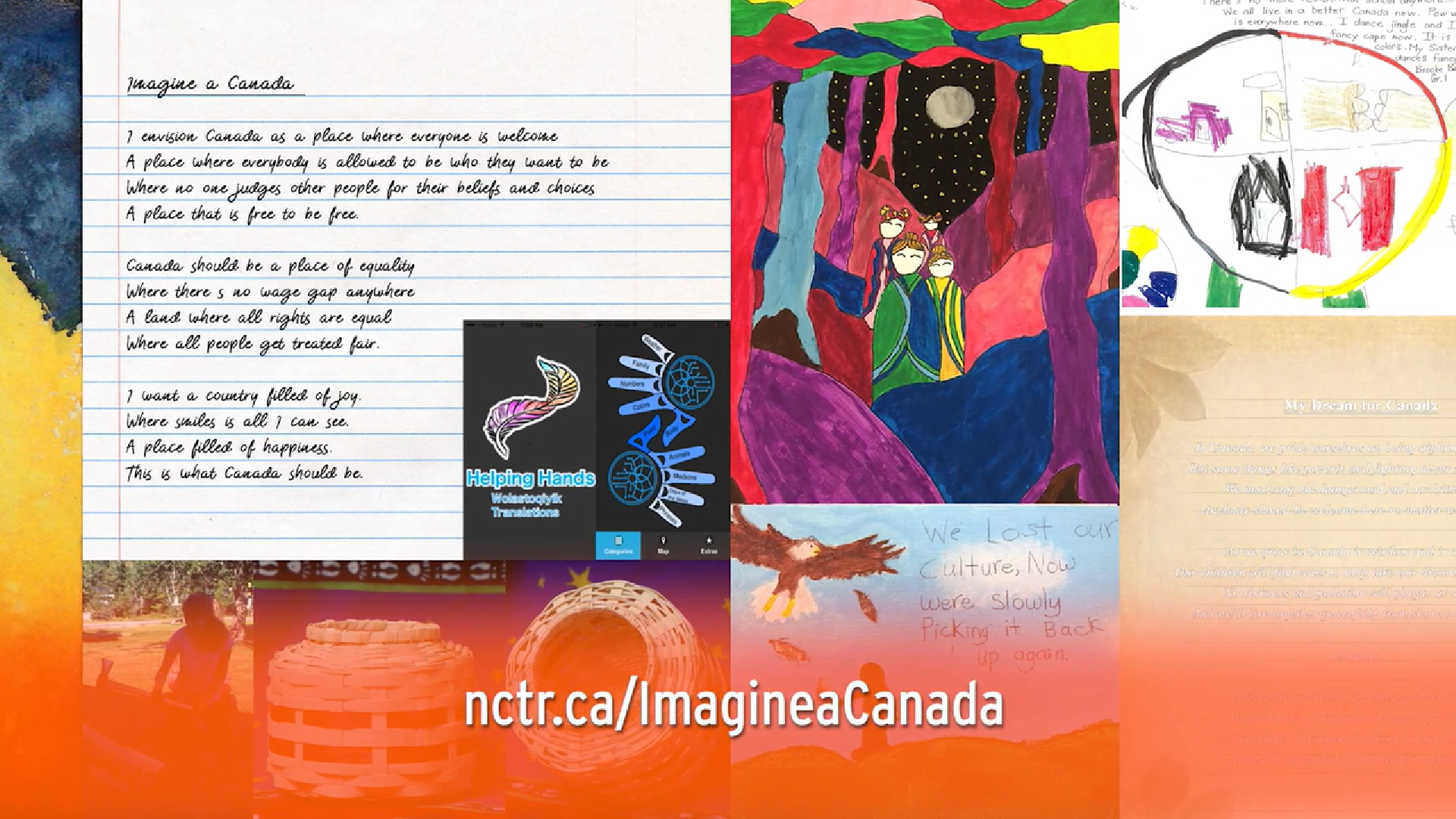 https://nctr.ca/imagineacanada
Examing Reconciliation Initiatives: Honouring Memories, Planting Dreams
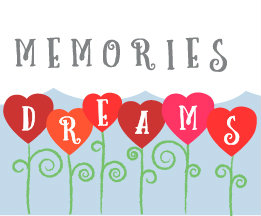 https://fncaringsociety.com/honouring-memories-planting-dreams
Examing Reconciliation Initiatives: Project of Heart
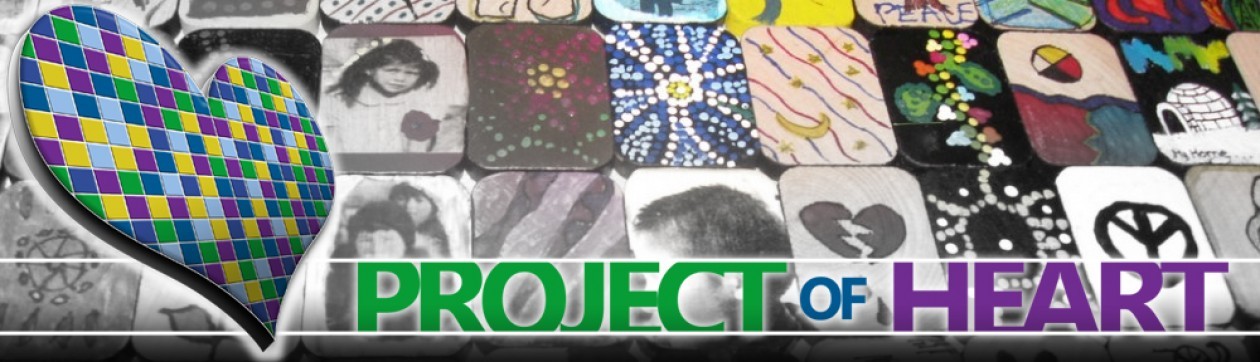 “Project of Heart is an inquiry based, hands-on, collaborative, inter-generational, artistic journey of seeking truth about the history of Aboriginal people in Canada.”
http://projectofheart.ca
Examing Reconciliation Initiatives: Project of Heart
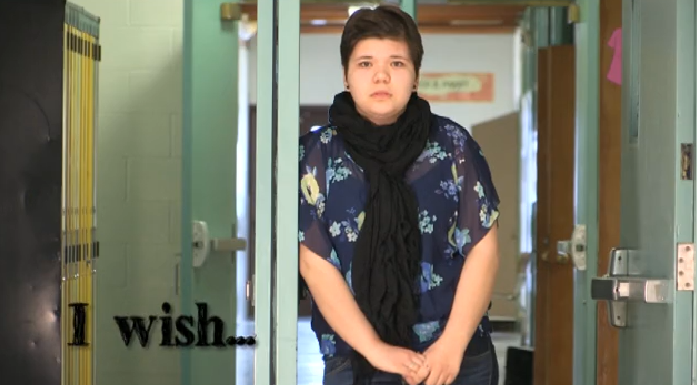 http://projectofheart.ca/filmsvideos
Reconciliation and Education
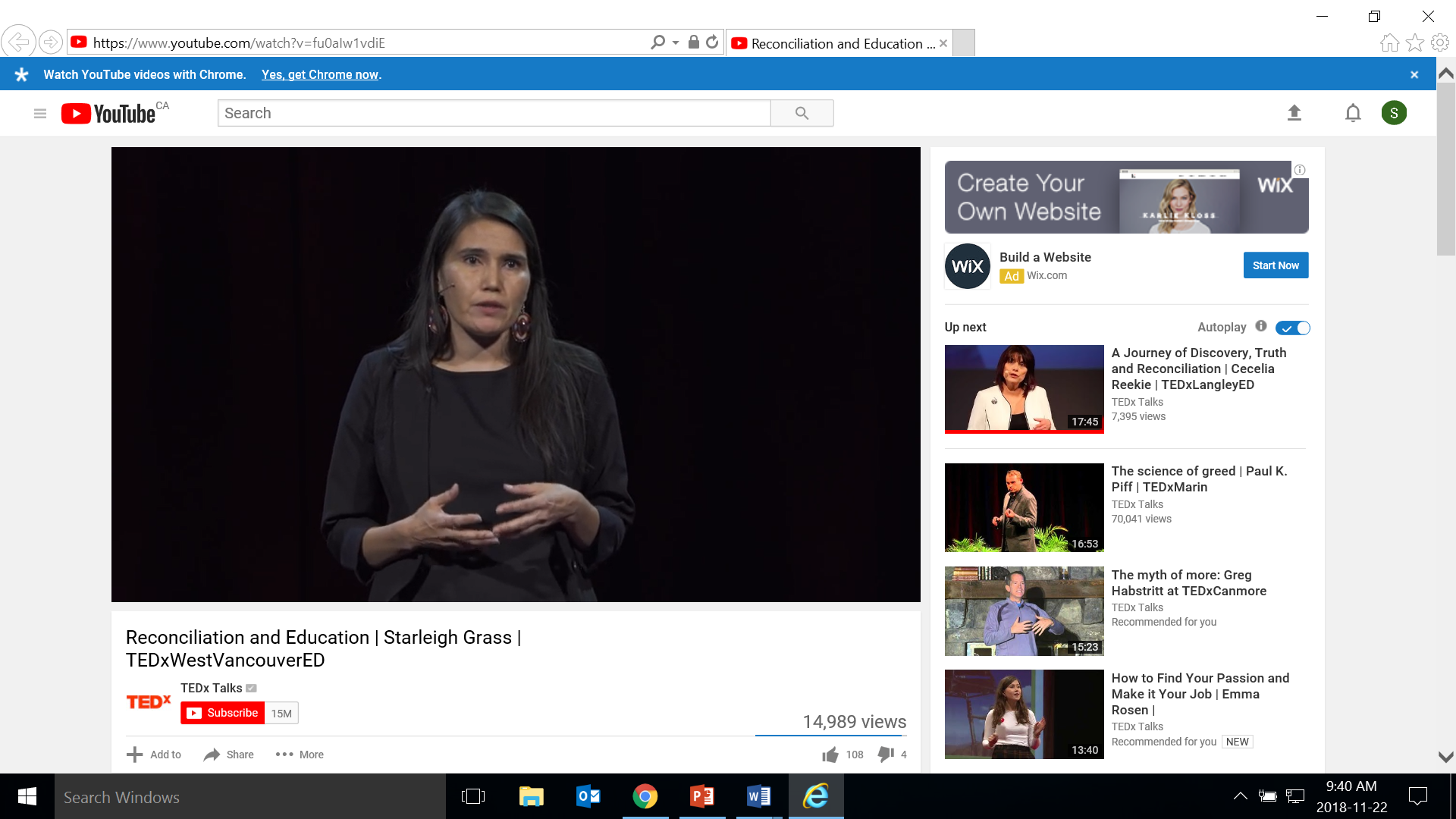 https://youtu.be/fu0aIw1vdiE
Exploring UNDRIP
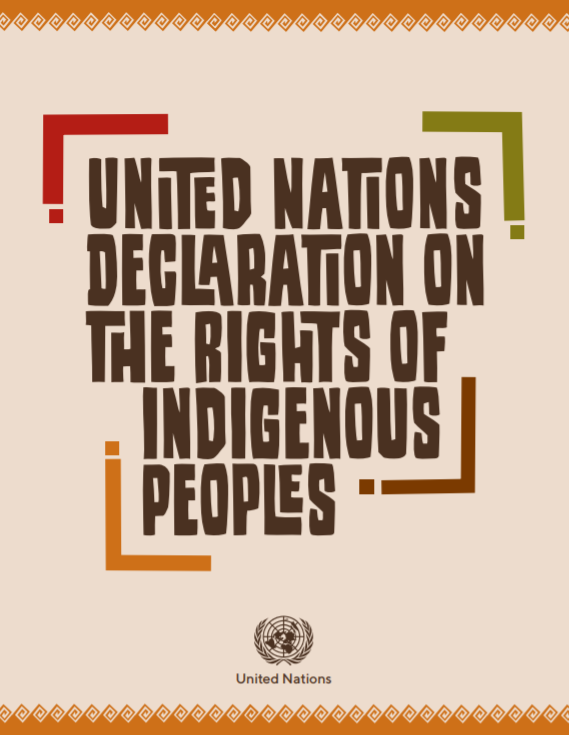 [Speaker Notes: https://www.un.org/development/desa/indigenouspeoples/wp-content/uploads/sites/19/2018/11/UNDRIP_E_web.pdf]
Continue the Conversation…
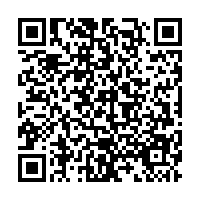 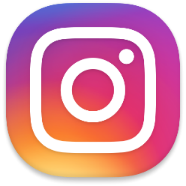 @walkingtogetherata
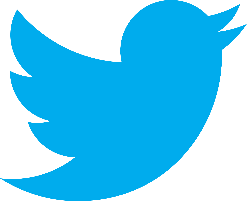 @ATAindigenous
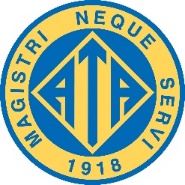 https://tinyurl.com/yb9wukun